Математика
1 клас
Урок 37
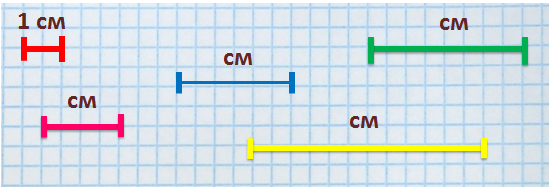 Сантиметр 
Вимірювання довжини відрізків
Організація класу
Обери геометричну фігуру, настрій якої тобі сподобався. 
Назви її колір і форму
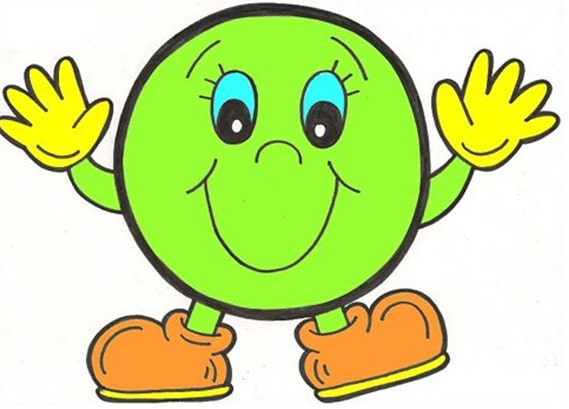 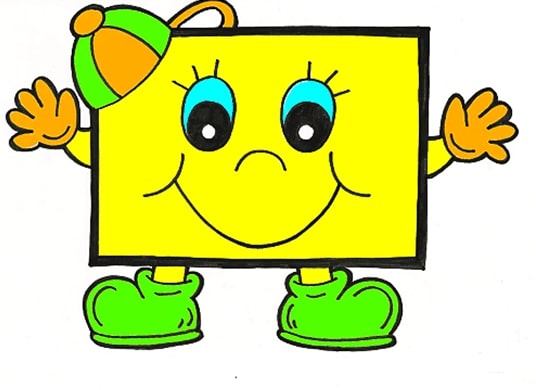 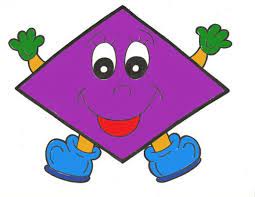 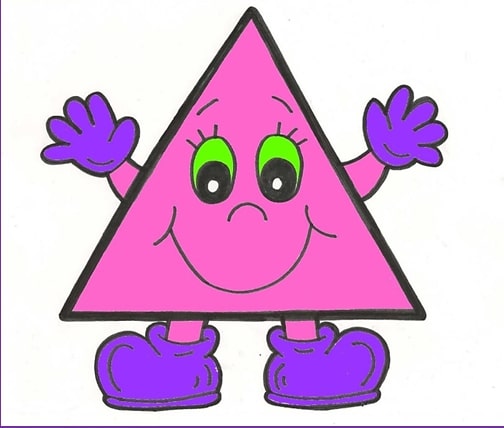 Гра «Яка кулька полетить у небо?»
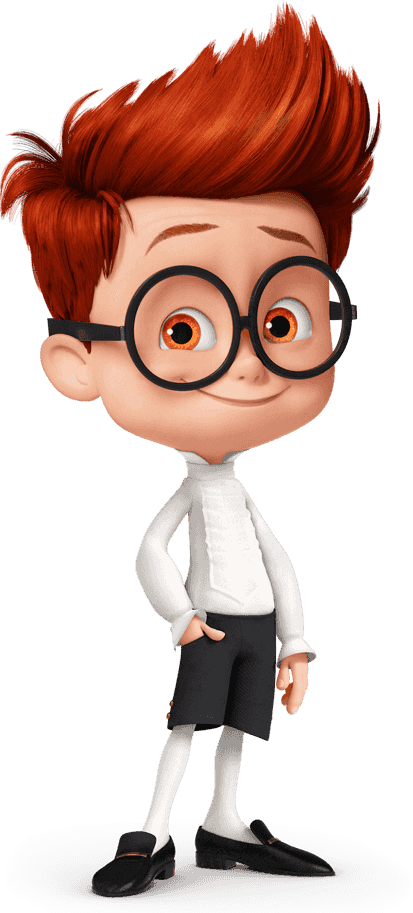 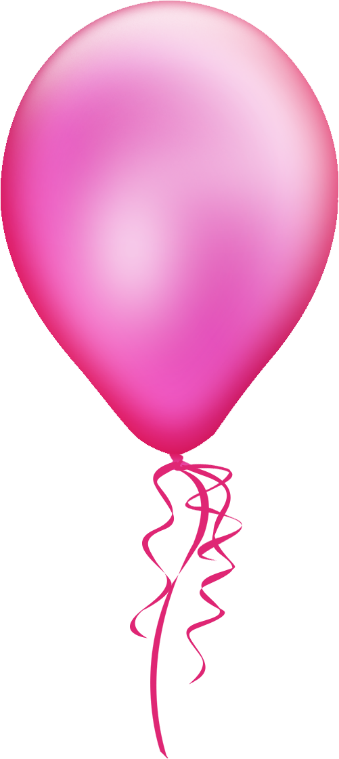 Нуль за ниточку тримаю
Це ж бо – кулька, кожен знає.
Якщо нитку відпустить, 
Кулька в небо полетить.
Полетять у небо кульки тільки з відповіддю 0.
Знайдіть їх.
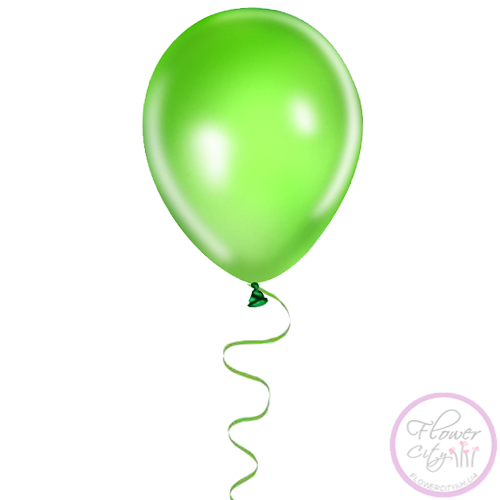 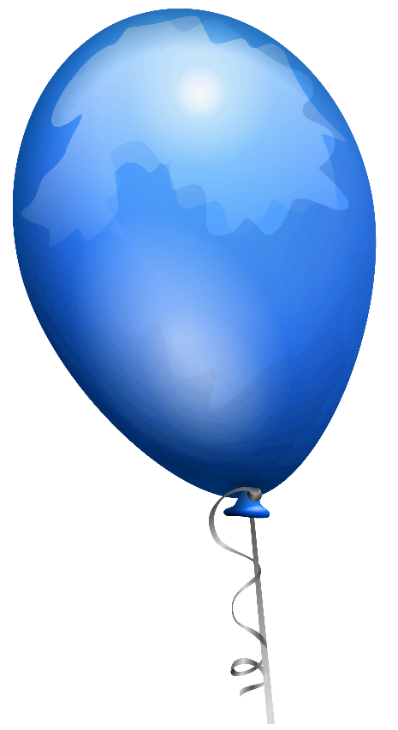 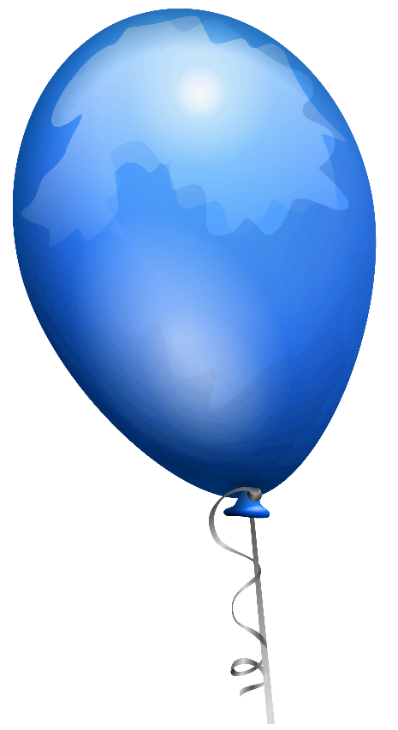 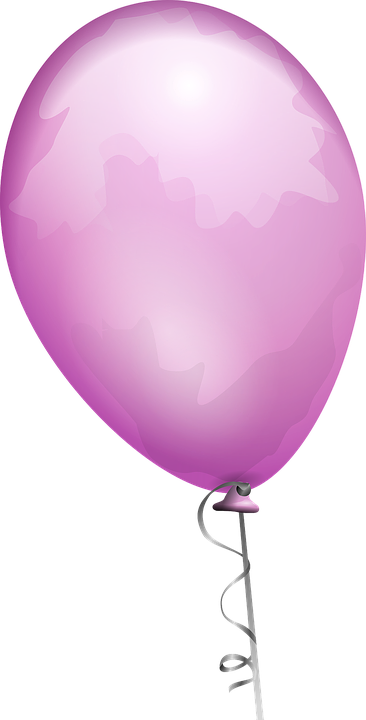 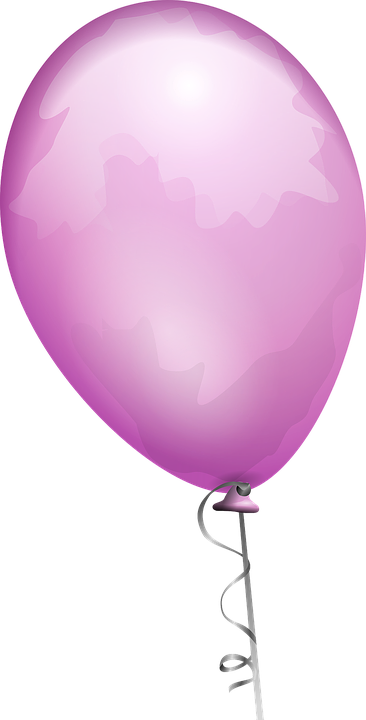 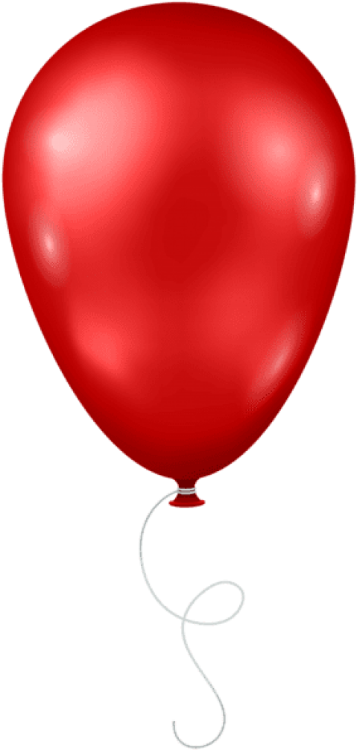 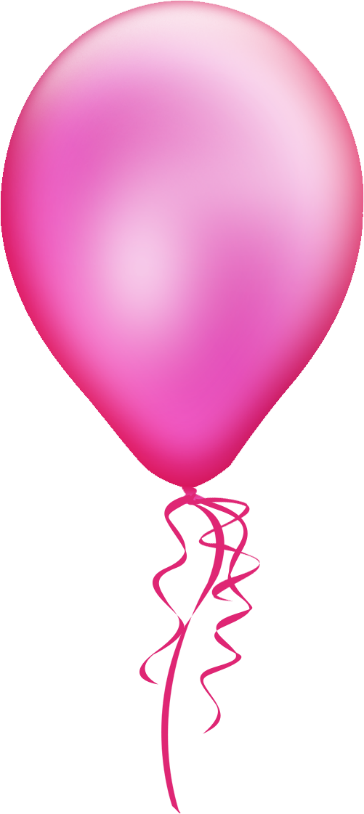 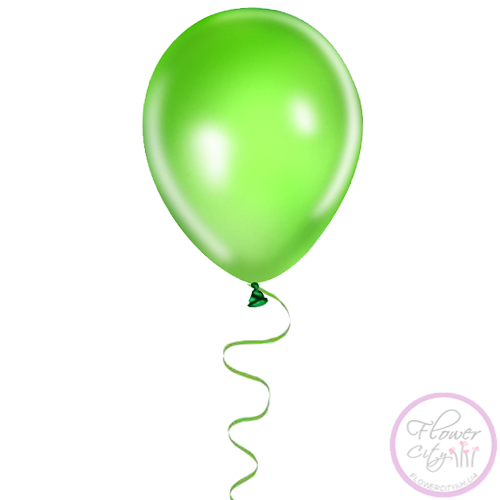 7 + 1
7 – 7
8 – 8
4 + 4
5 – 5
2 – 2
4 + 2
8 + 2
Віршована задача
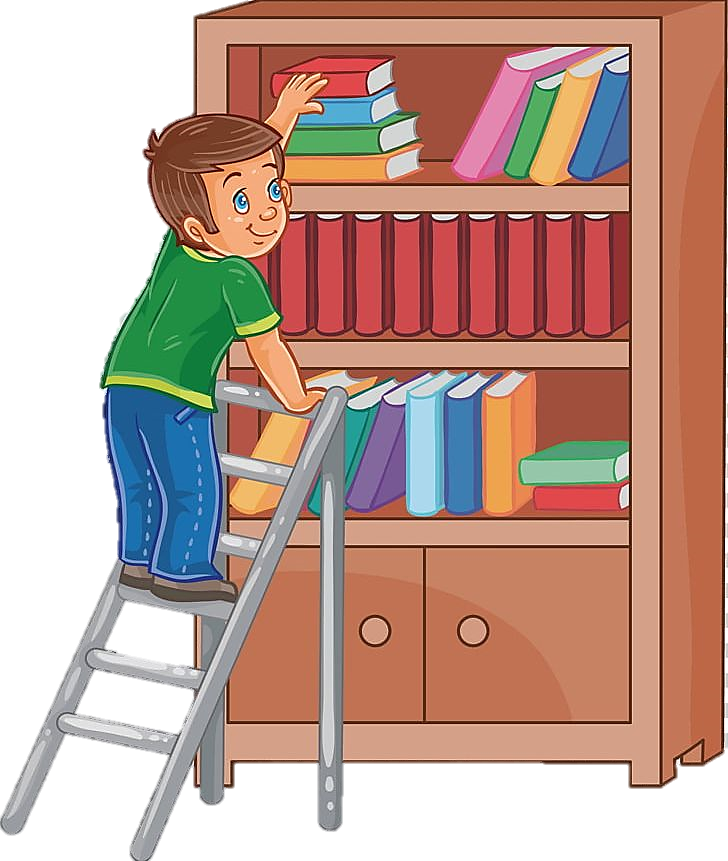 На полиці десять книг,
Я узяв одну із них.
Хто б із вас сказати міг
Скільки залишилось книг?
9
Гра «Бібліотека»
Розклади книжки по полицях. Яка книга зайва? Чому?
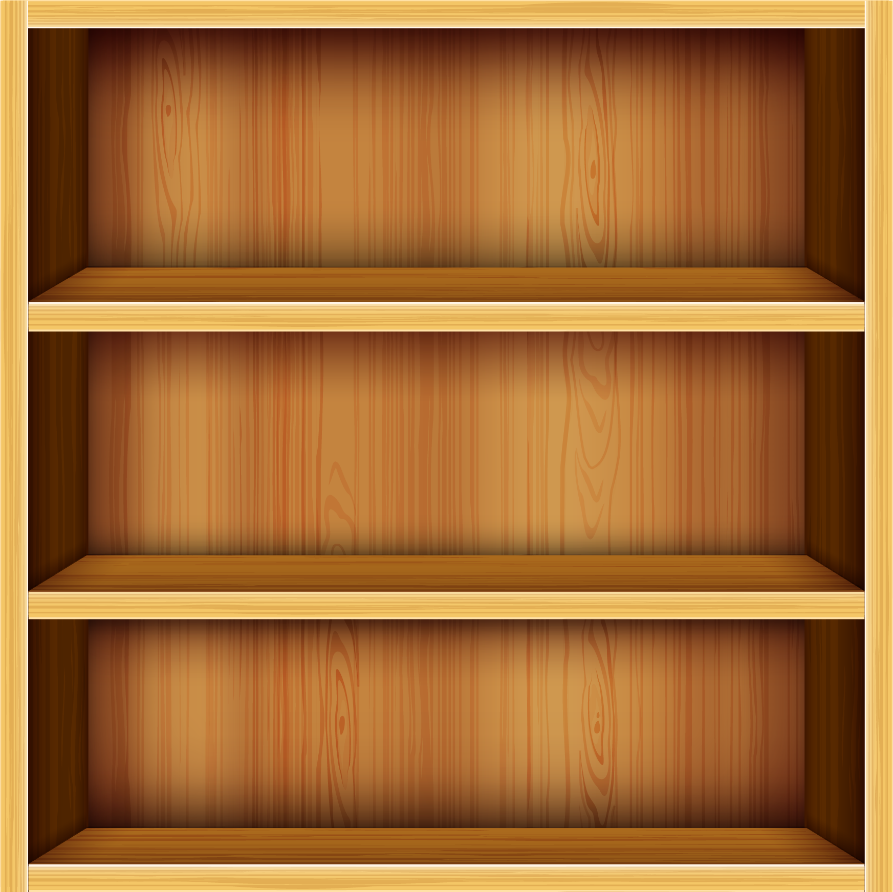 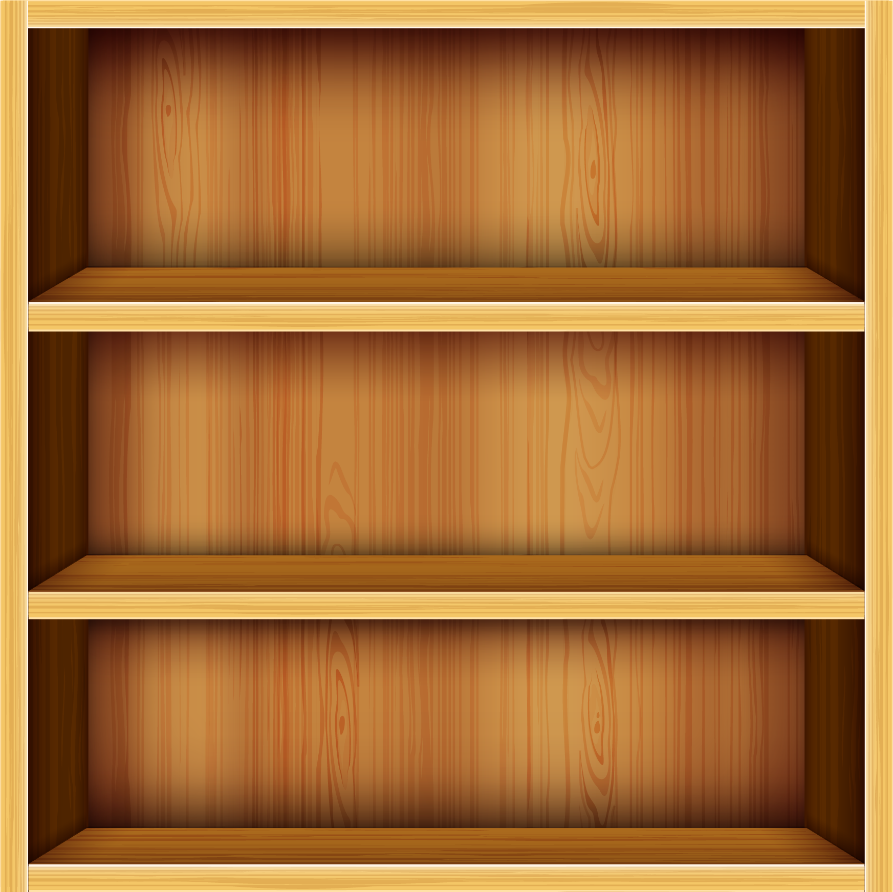 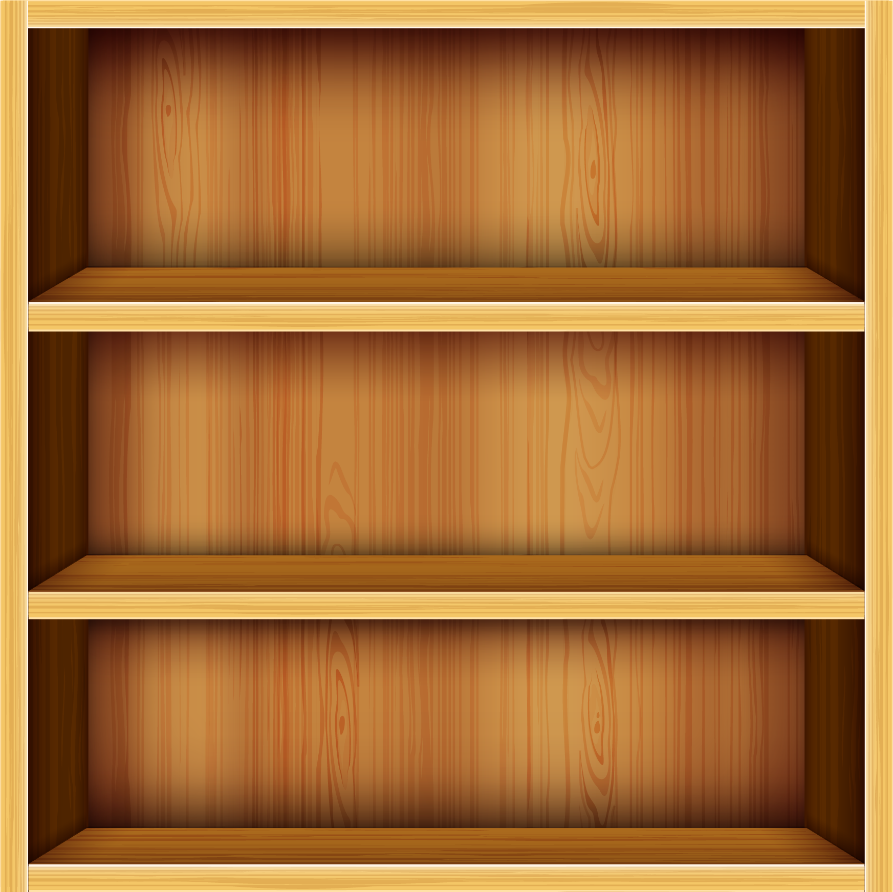 8
9
7
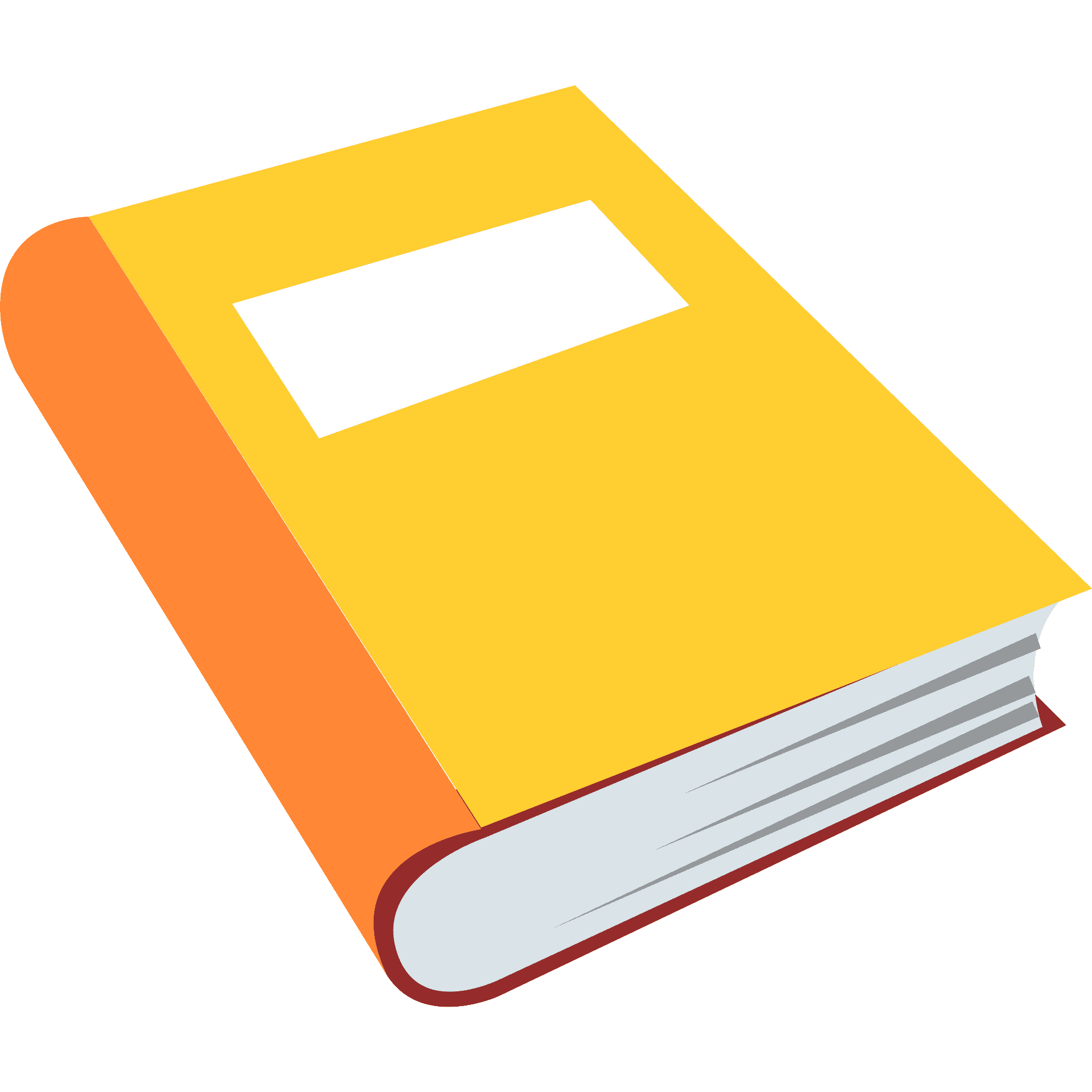 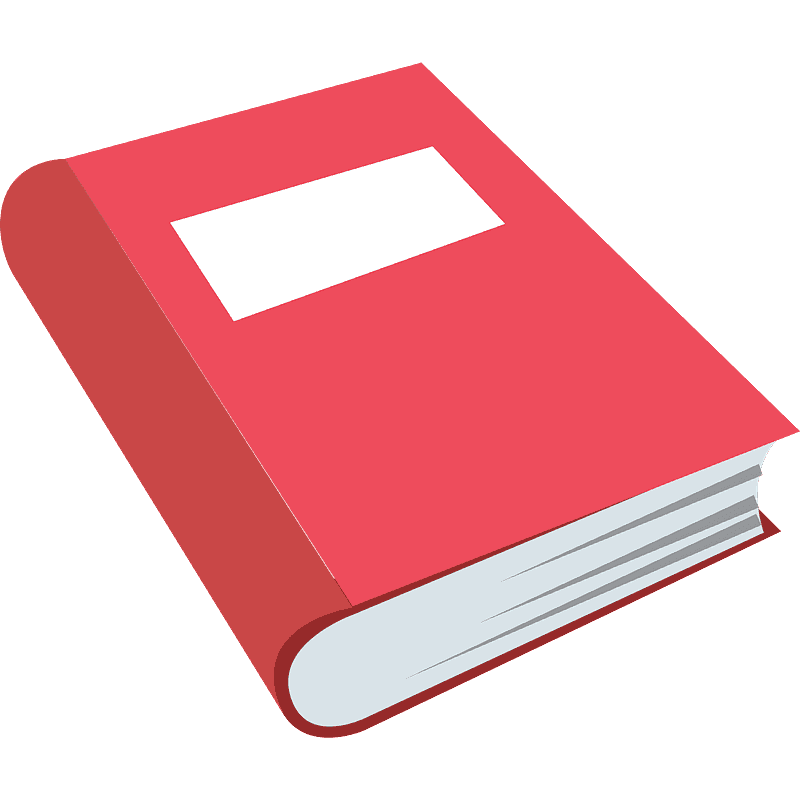 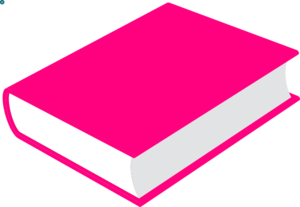 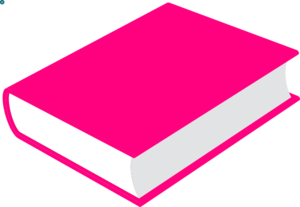 8 + 1
7 + 1
4 + 4
8 – 1
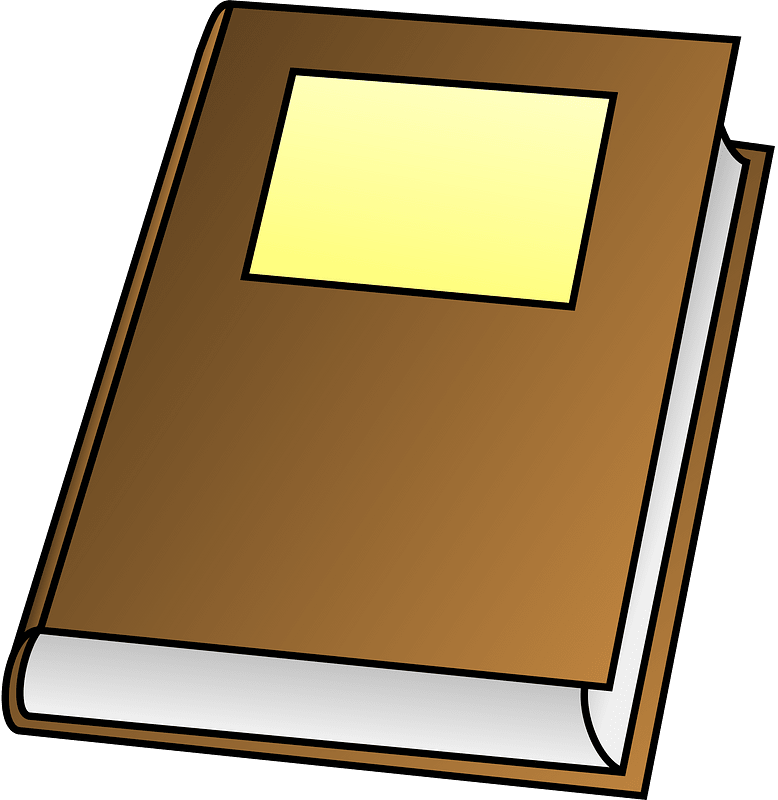 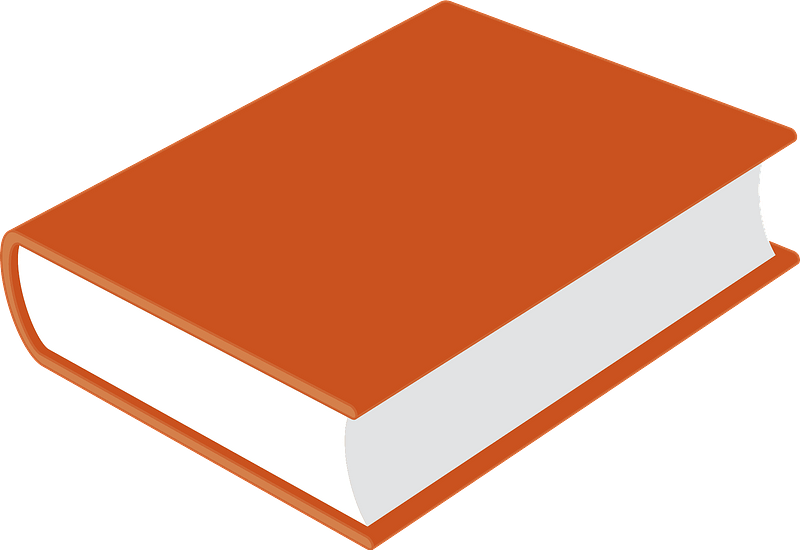 7 – 7
5 + 2
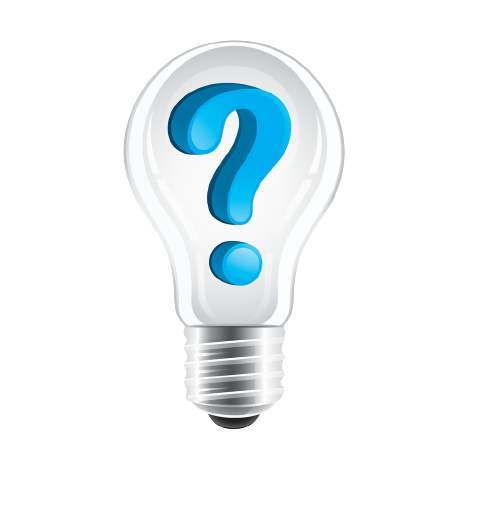 Робота над загадками
Відгадайте, до представника якої професії відносяться ці предмети?
Рівне поле 
полотняне,
Рівно ткане, 
чисто пране.
Довгий хвостик має,
В полотно пірнає,
Квіти вишиває.
Ріжемо усе, що треба.
Ми поріжемо для тебе
І тканину, і папір.
Як не віриш — перевір.
Не вдягають їх 
хлоп'ята,
Мов принцеси, 
в них дівчата.
Голка з ниткою
Тканина
Ножиці
Сукня
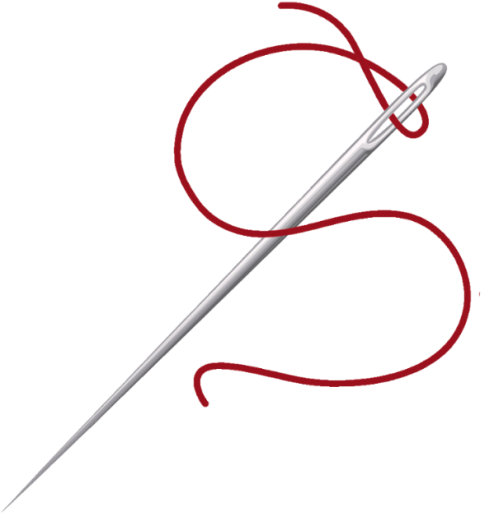 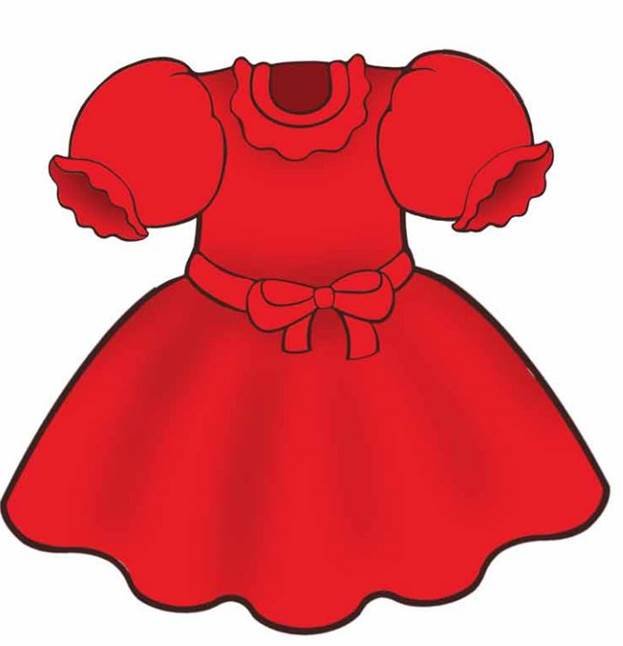 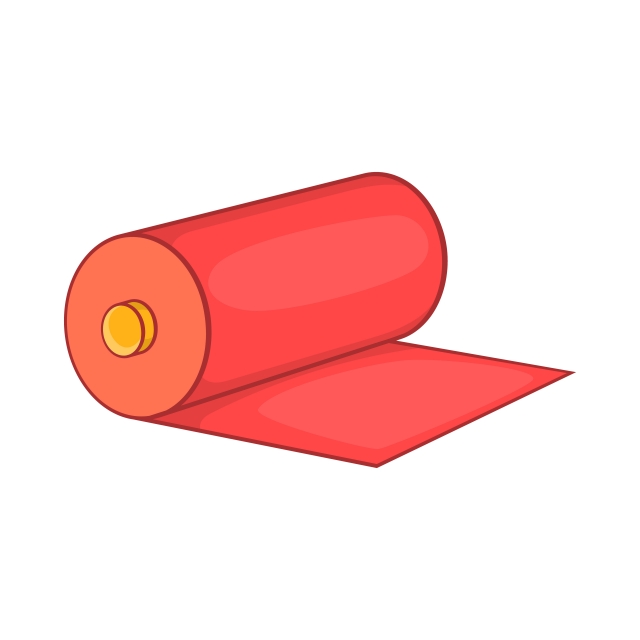 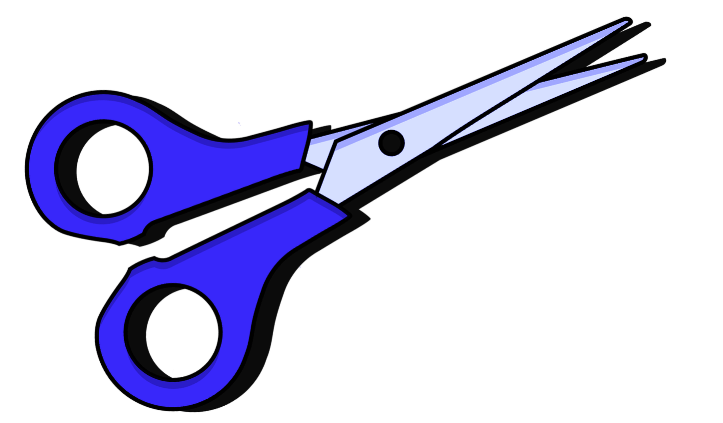 Мотивація навчальної діяльності. Робота з демонстраційним матеріалом
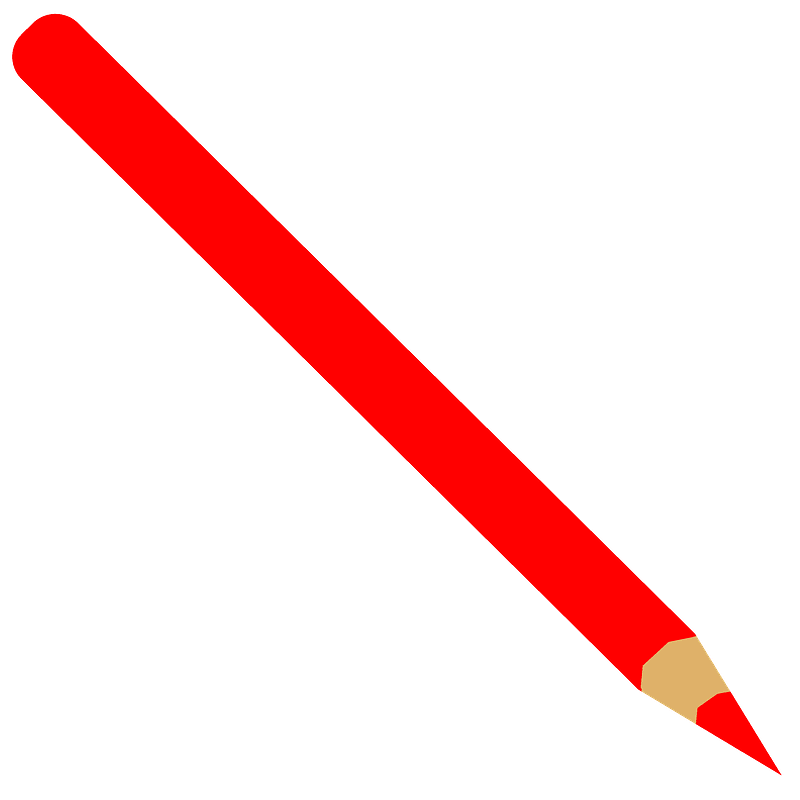 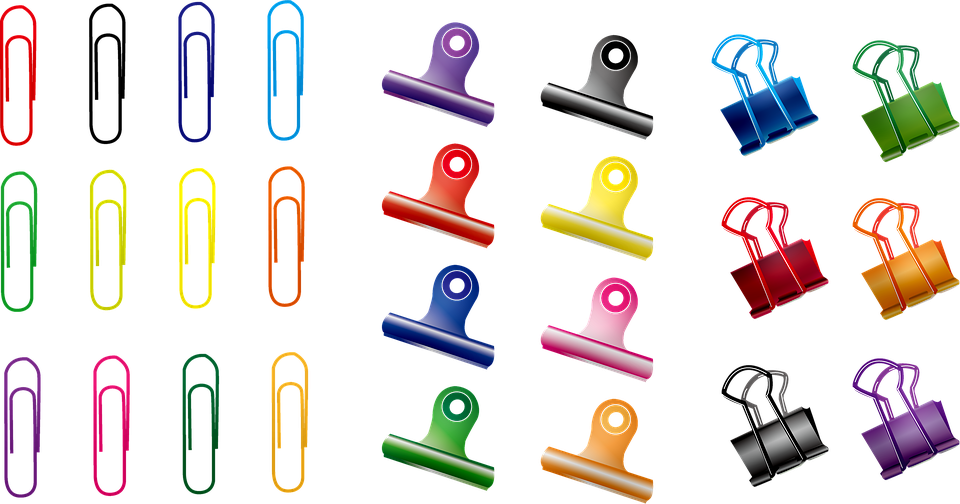 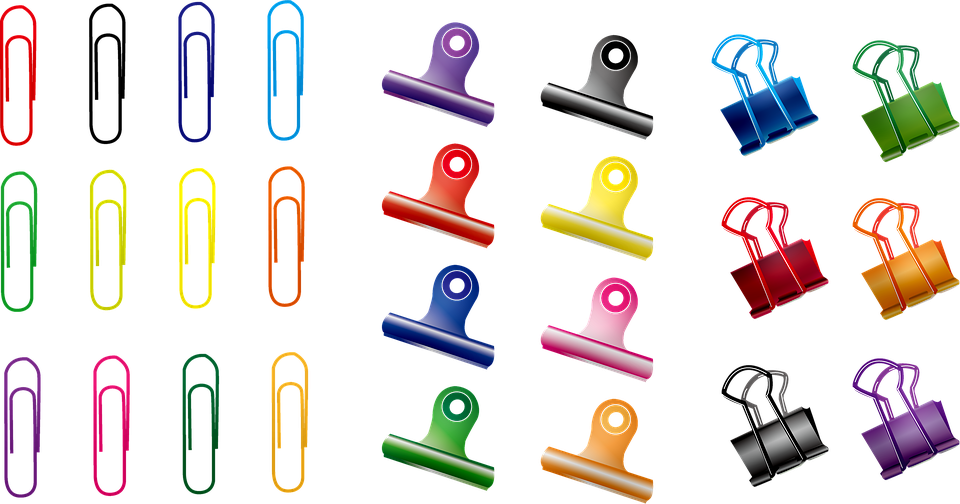 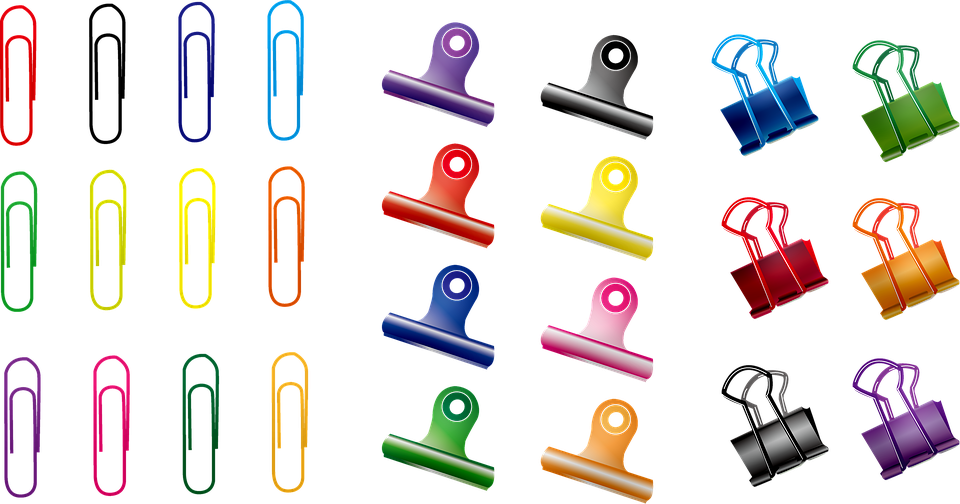 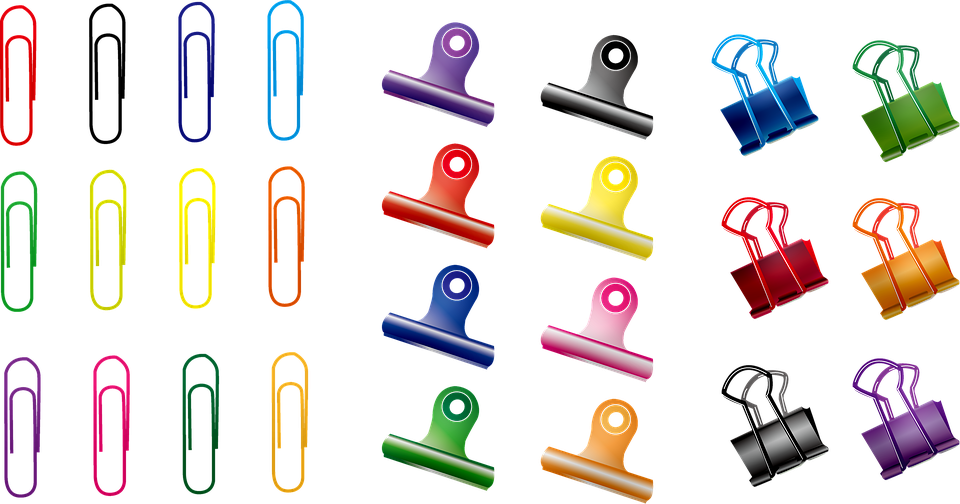 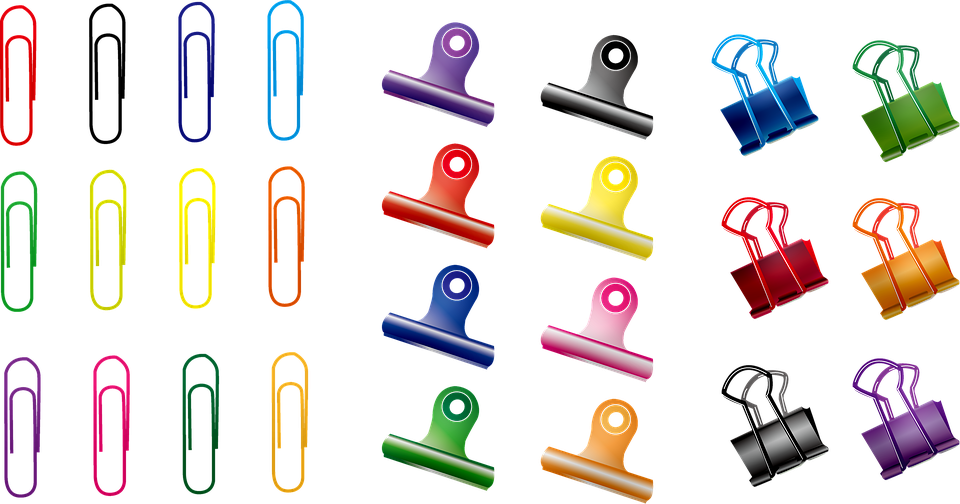 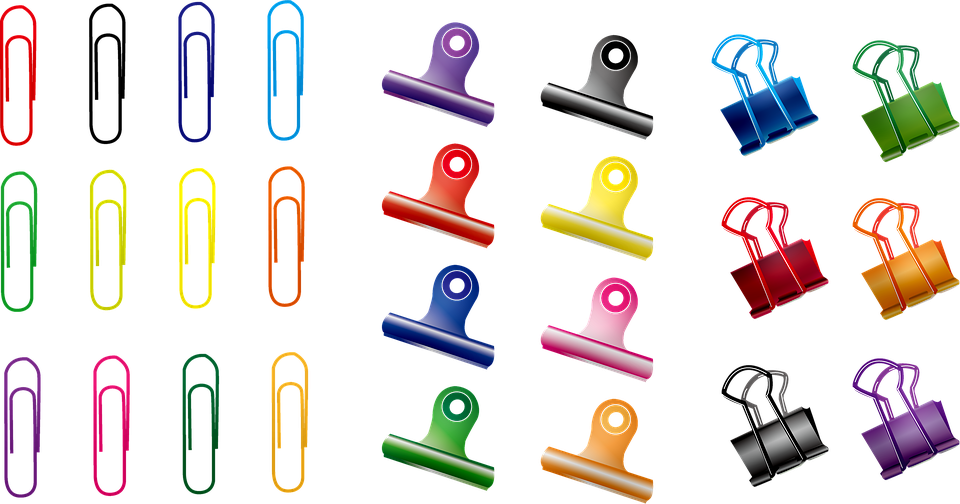 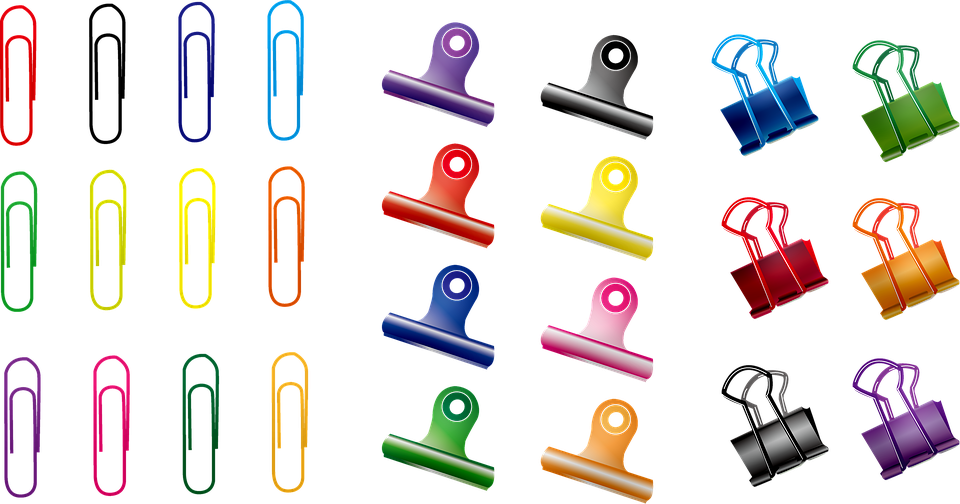 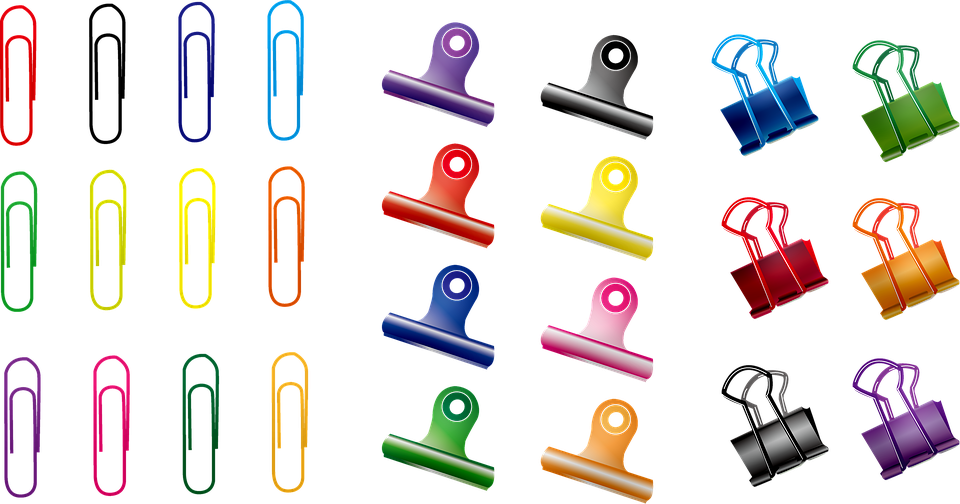 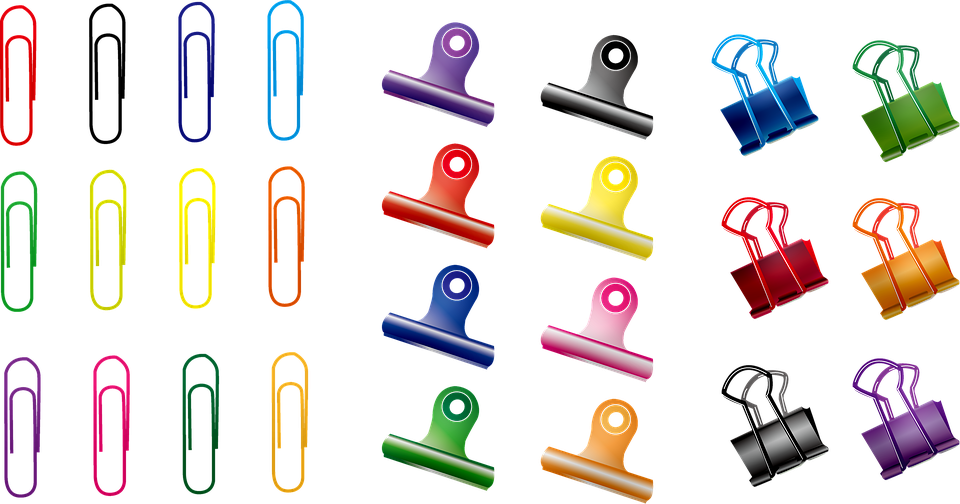 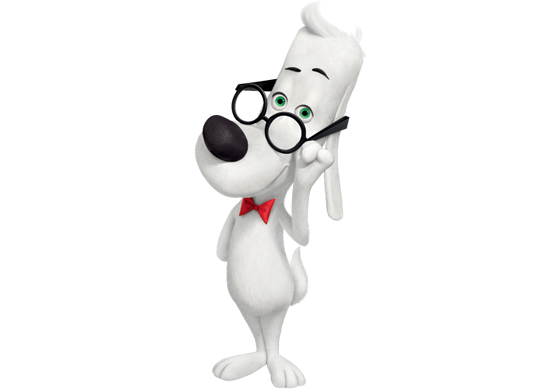 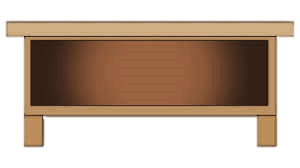 Щоб правильно дізнаватися довжину предмета чи відрізка, стрічки чи смужки паперу тощо, потрібна єдина мірка.
Для того щоб люди, вимірюючи, отримували однакові відповіді, було придумано єдину для всіх людей мірку. Хто знає, що це за мірка?
Яка довжина олівця, якщо міряти скріпками? (9). 
Яка довжина олівця, якщо міркою будуть кубики?(7). Чому значення довжини у нас різниться? 
(Тому що різні мірки).
Повідомлення теми та завдань уроку
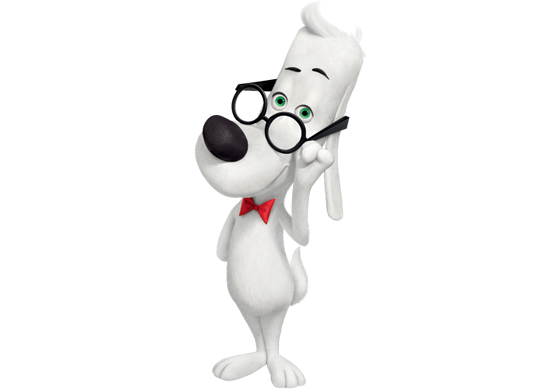 Сьогодні на уроці ми вивчимо одиницю вимірювання – сантиметр. 
Будемо вчитися вимірювати відрізки сантиметрами.
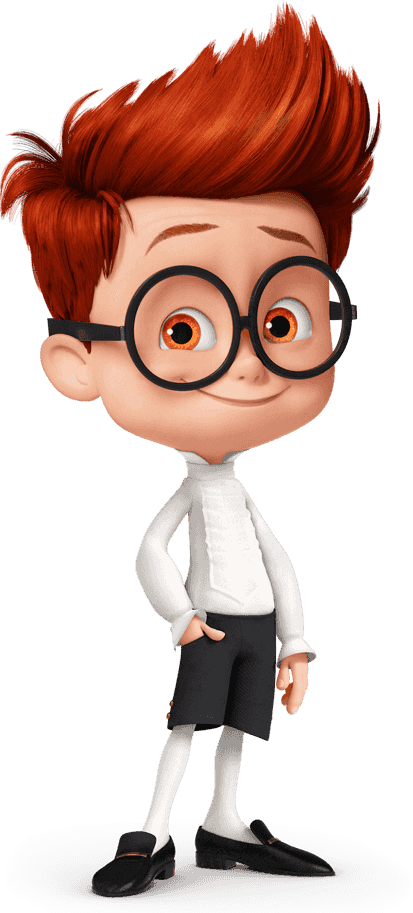 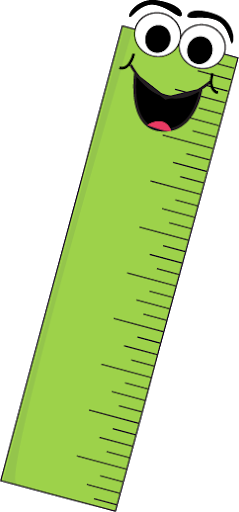 Рівно риску проведи
І квадратик спробуй,
Та у руки ти візьми
Цю струнку особу.
Натиск витримає стійко
Впевнена, струнка…
Лінійка
Сантиметр
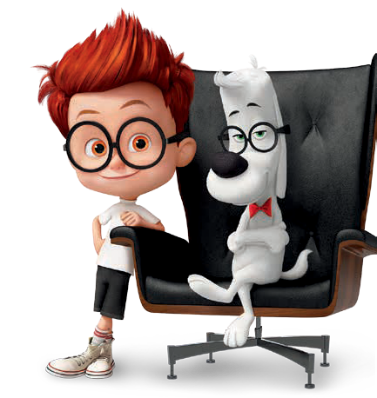 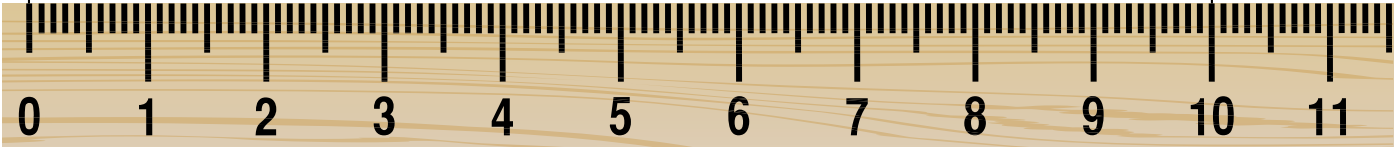 Для визначення довжини використовують мірку: 
1 сантиметр.
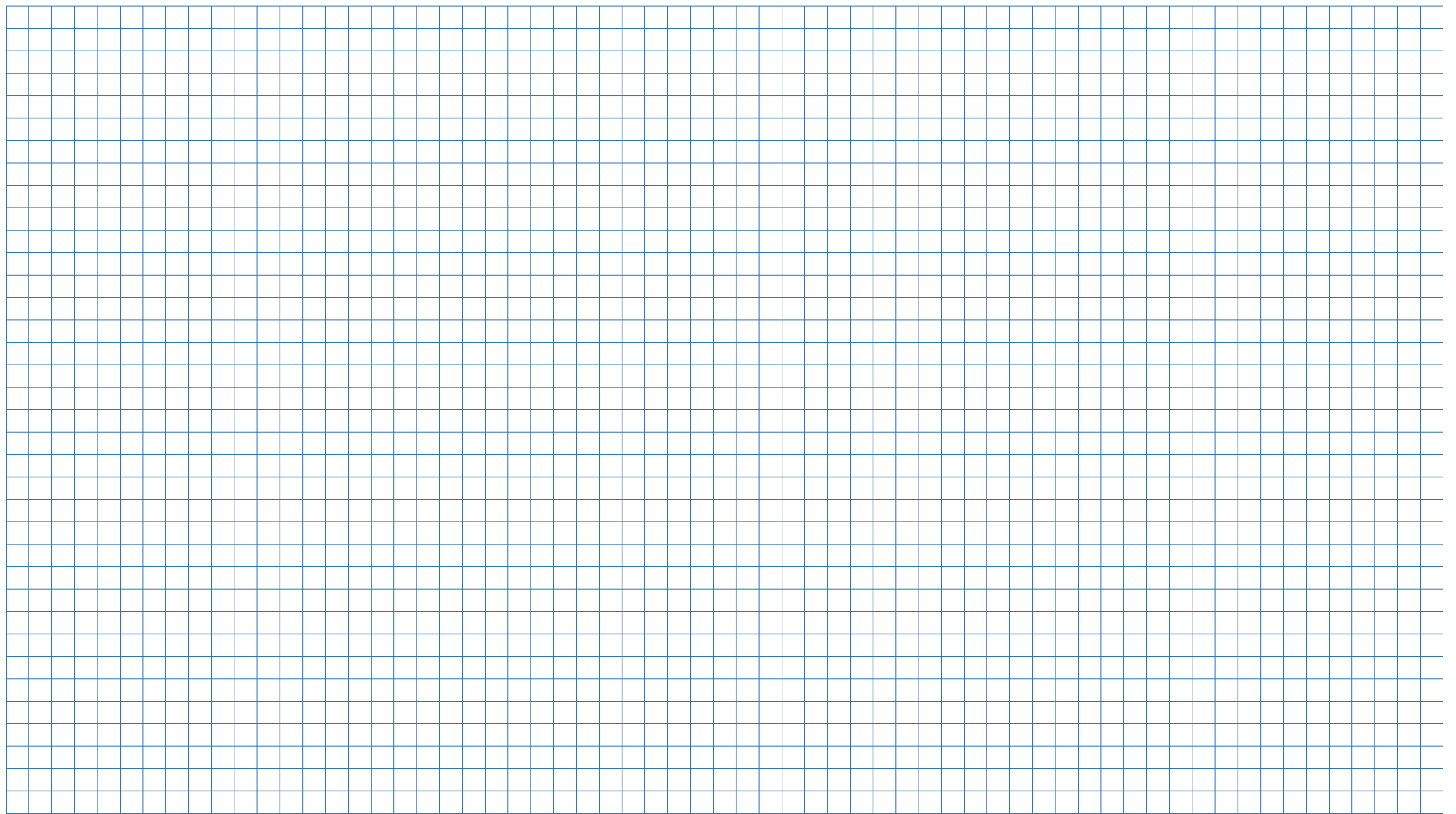 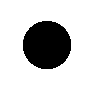 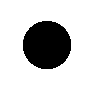 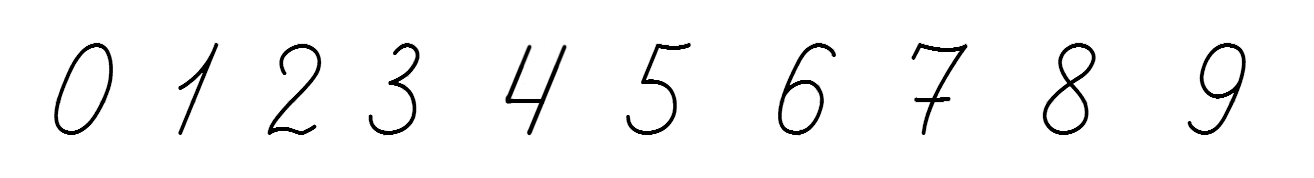 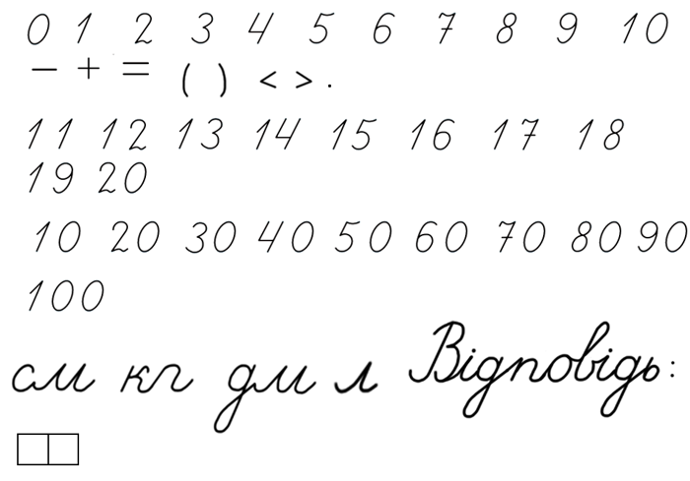 Коротко записують:
Підручник.
Сторінка
29
Сантиметр
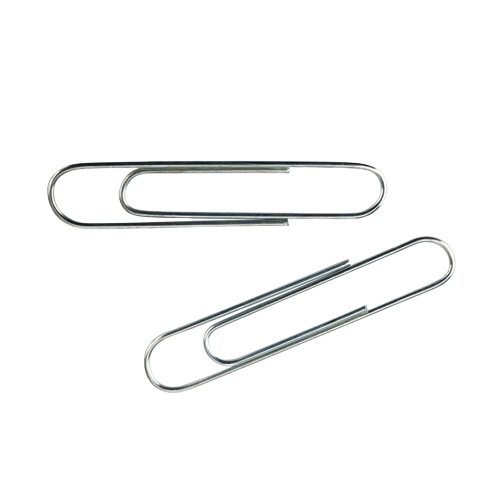 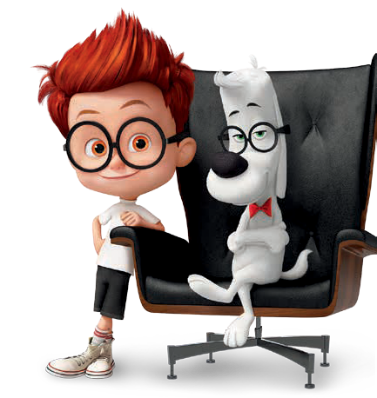 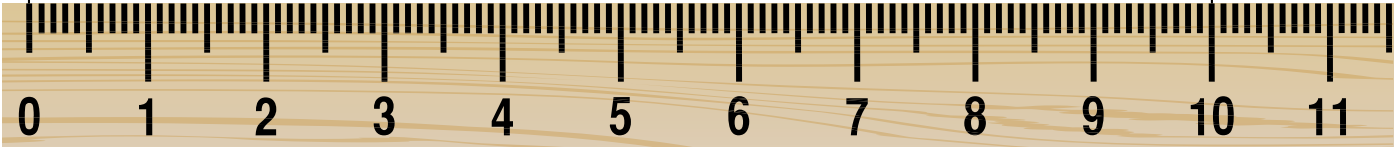 Довжина скріпки дорівнює 2 см
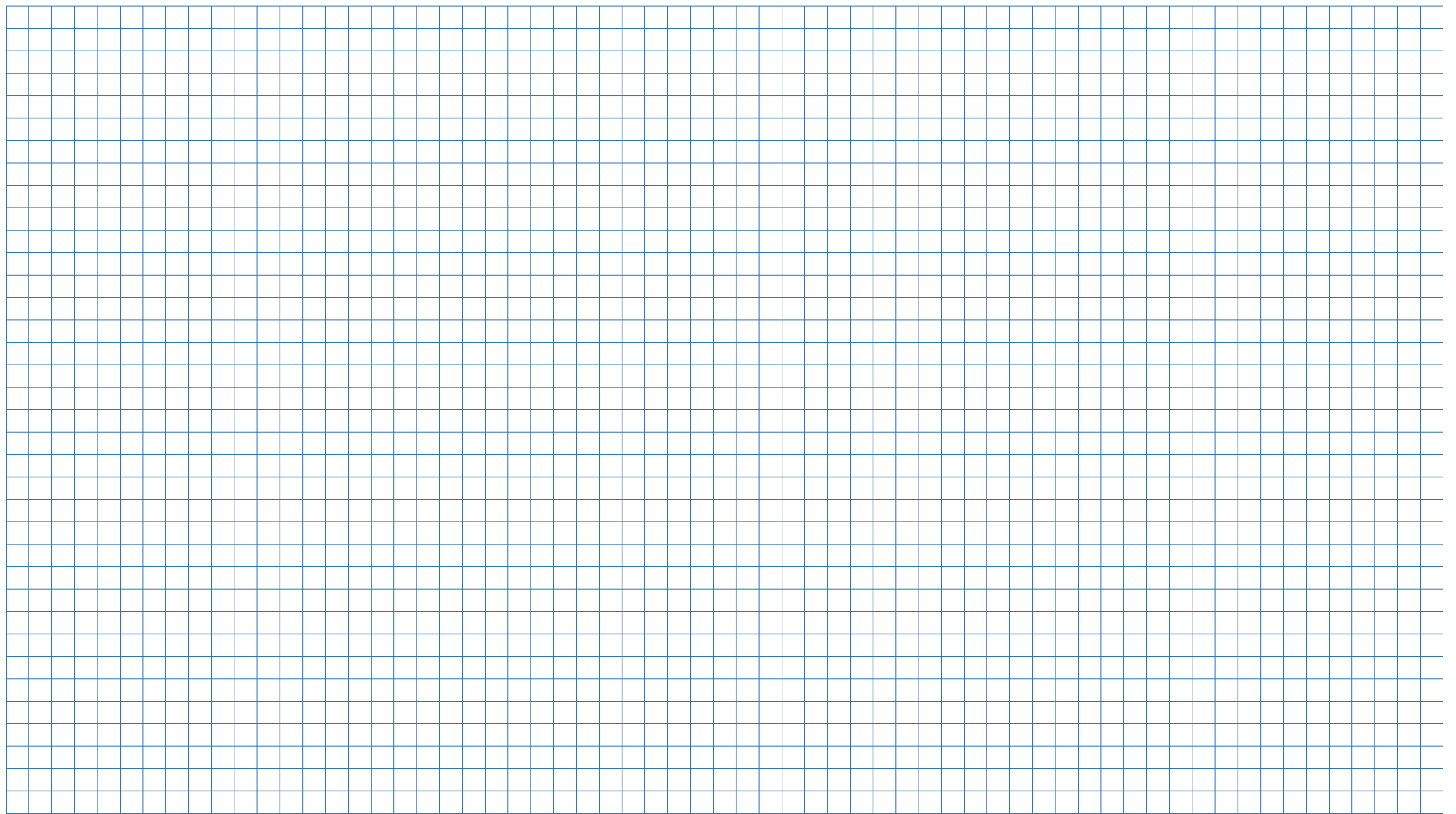 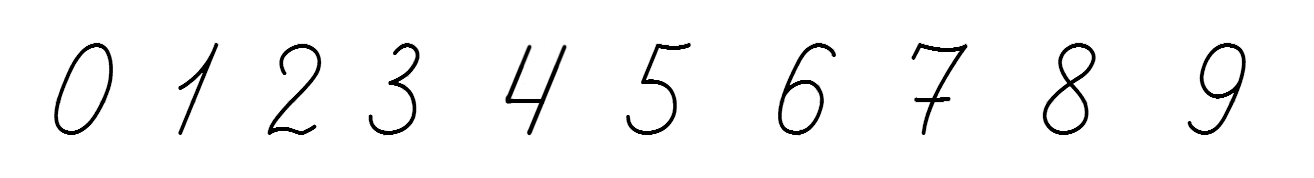 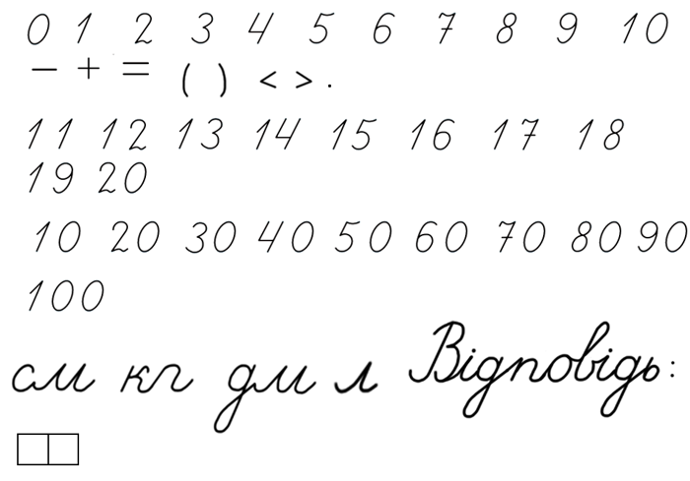 Коротко записують:
Сантиметр
Яка довжина відрізка?
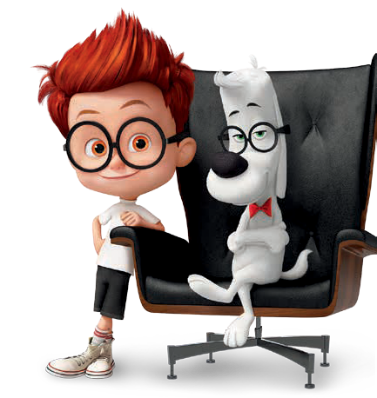 4 cм
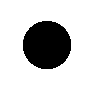 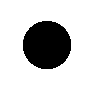 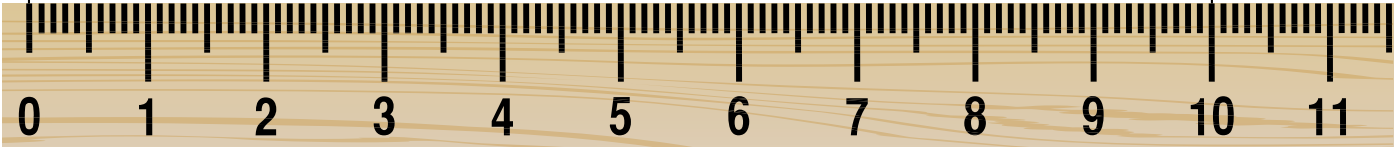 Підручник.
Сторінка
29
Сантиметр. Практична робота
Виміряй довжину кожного відрізка. Запиши.
3 cм
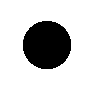 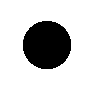 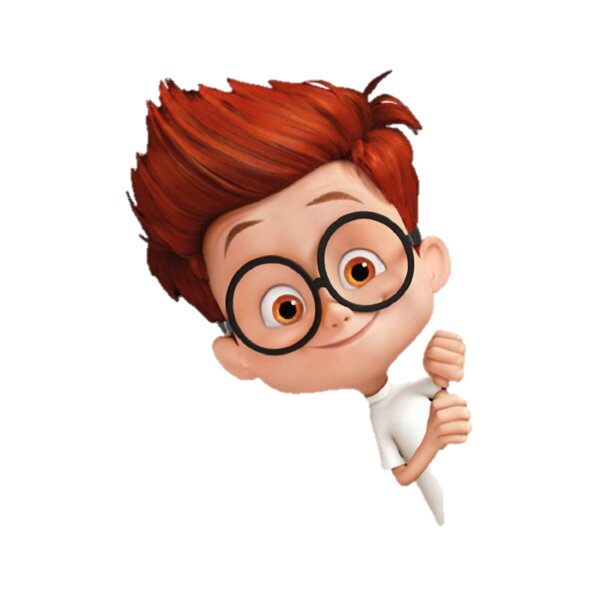 5 cм
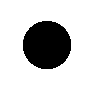 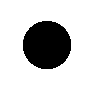 8 cм
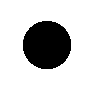 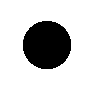 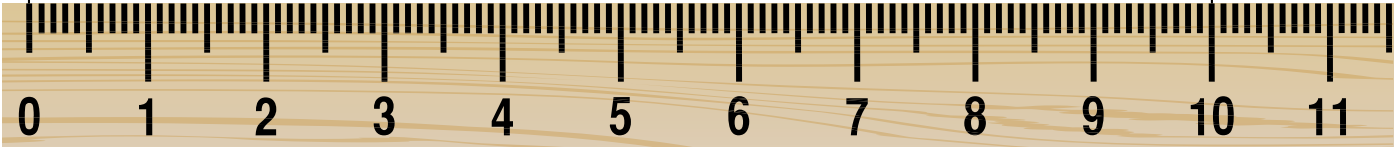 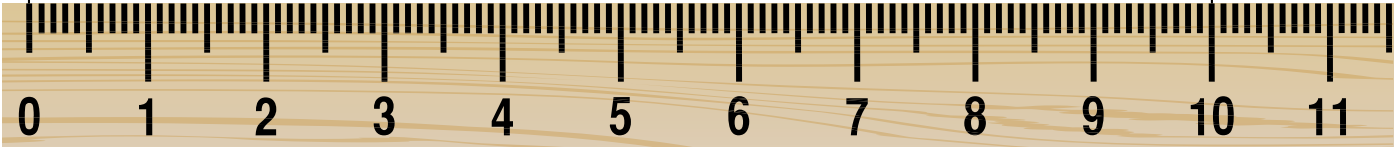 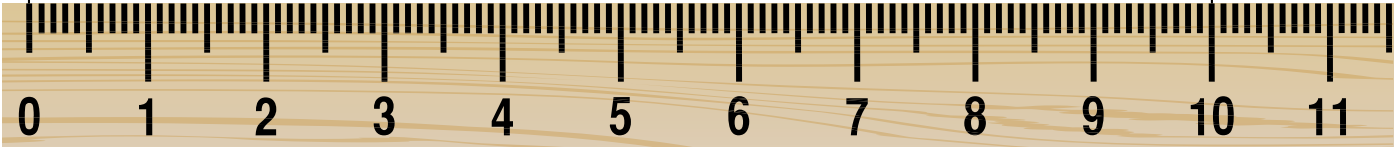 Підручник.
Сторінка
29
Сьогодні
Довідничок
12.11.2023
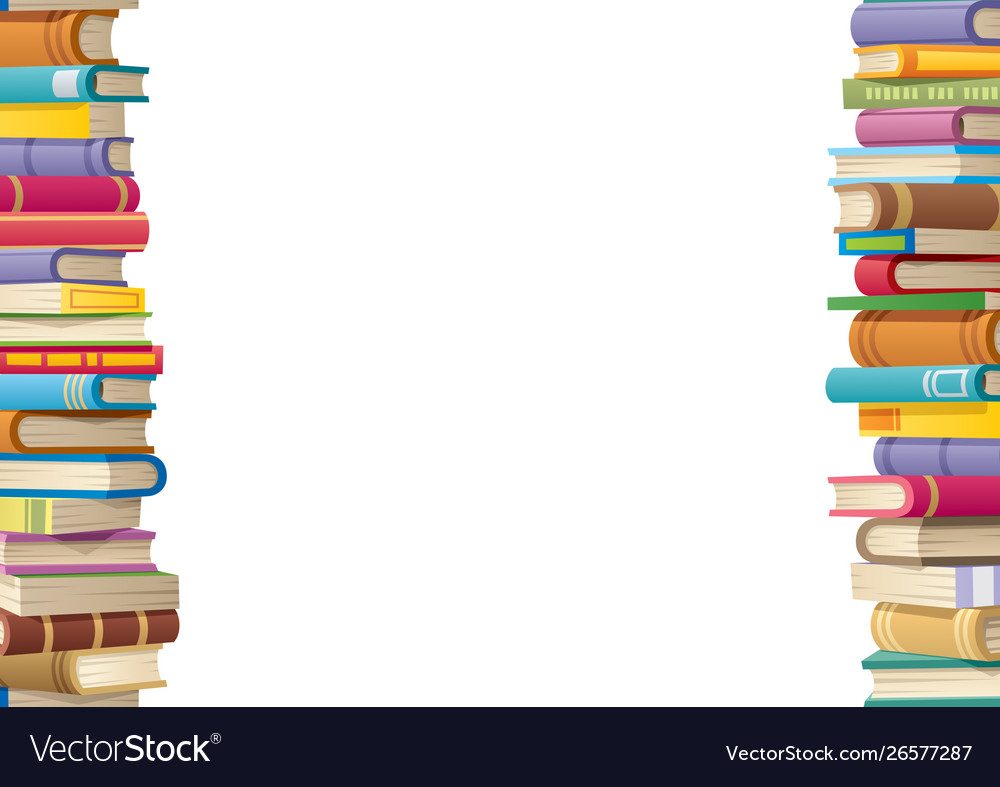 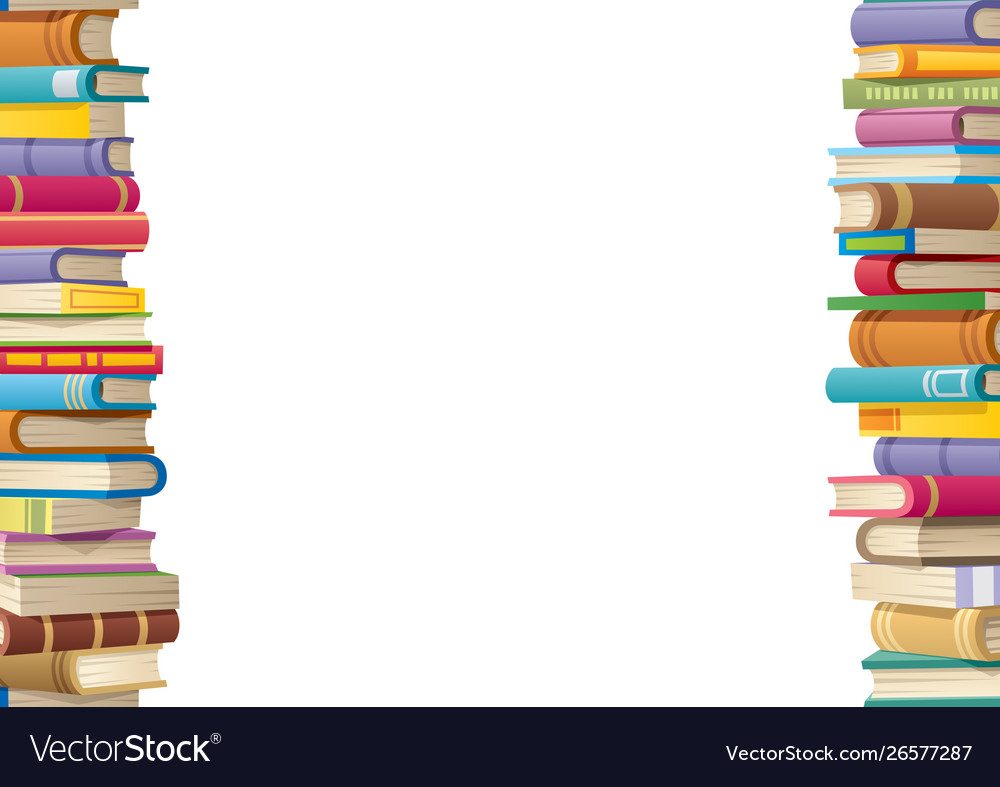 Довжину, ширину, висоту предметів можна вимірювати сантиметрами.
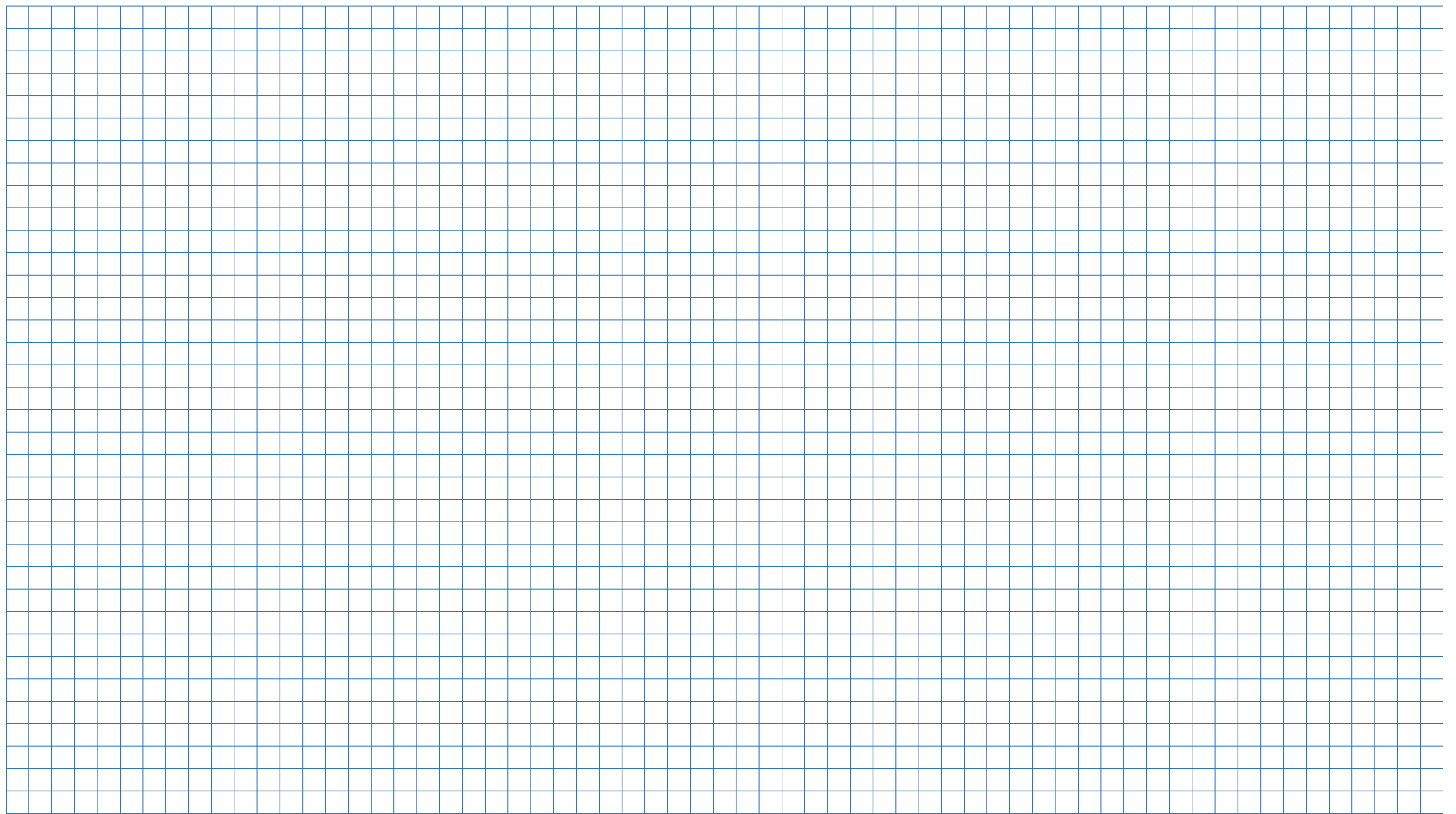 1 cм
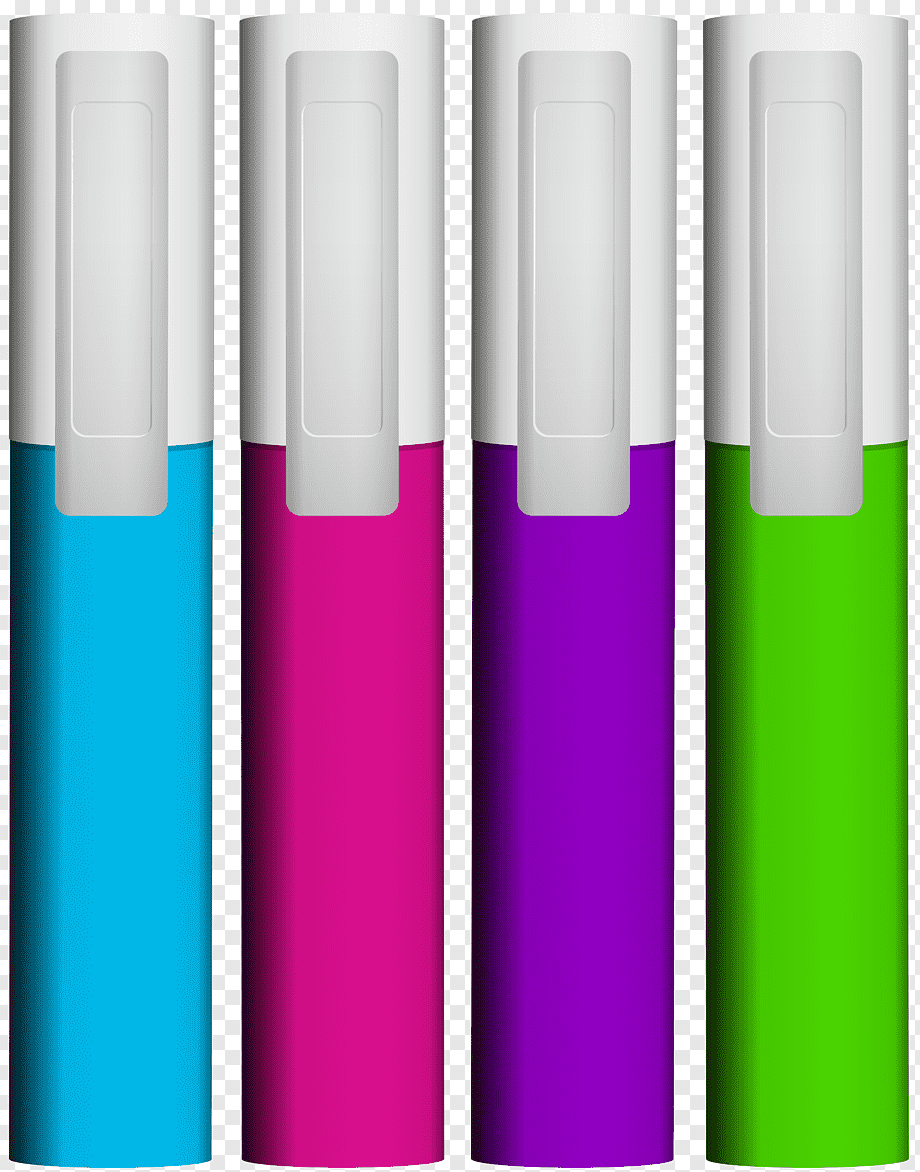 Сантиметр. Практична робота
Яка довжина маркера?
Яка довжина скріпки?
10 cм
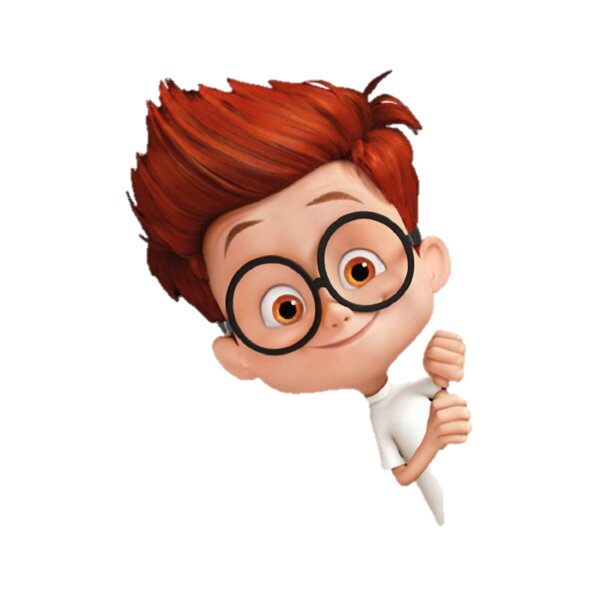 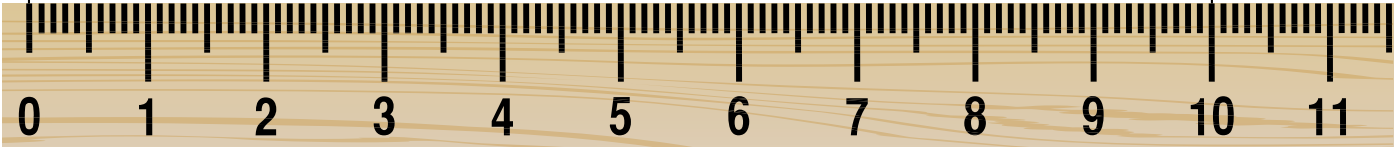 2 cм
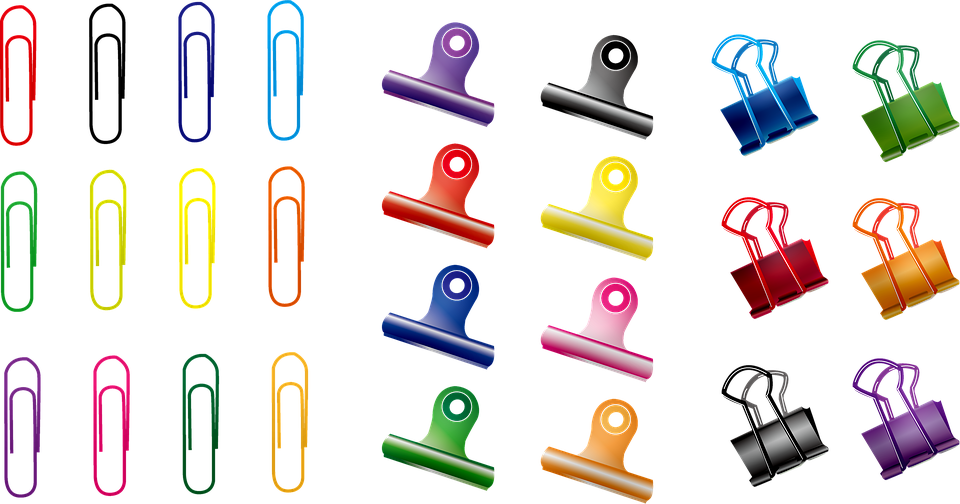 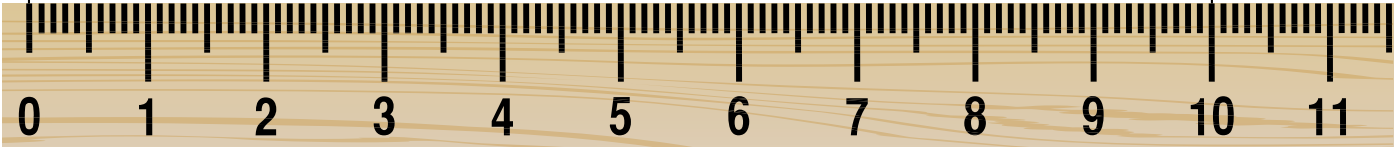 Підручник.
Сторінка
29
Сантиметр. Практична робота
Ламана зеленого кольору має 3 ланки. Скільки ланок мають інші ламані?
4
5
3
3
Підручник.
Сторінка
29
Робота в зошиті
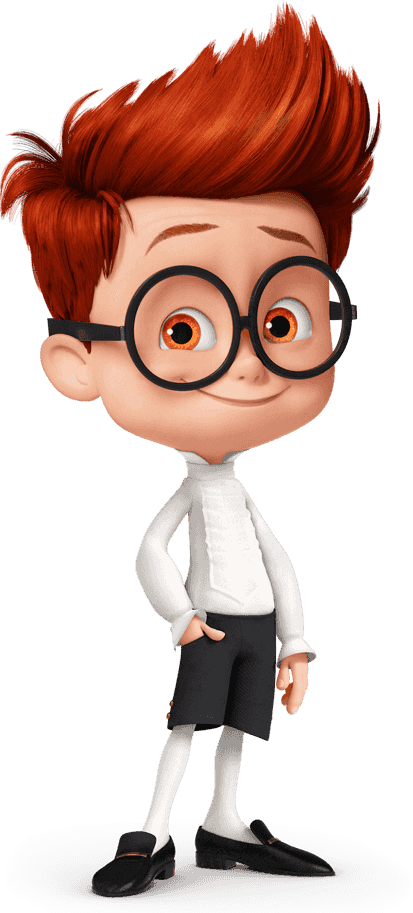 Напиши за зразком.
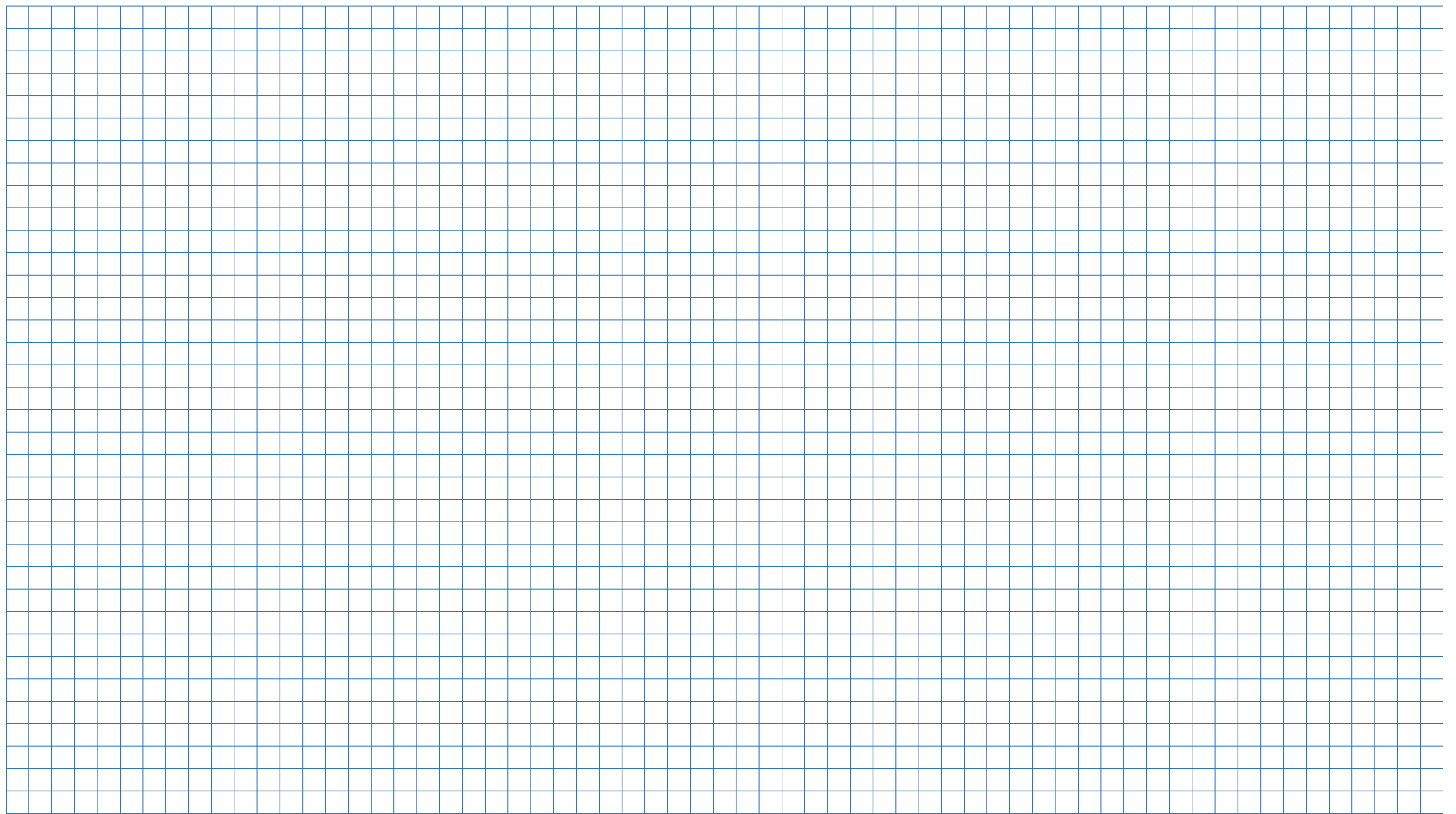 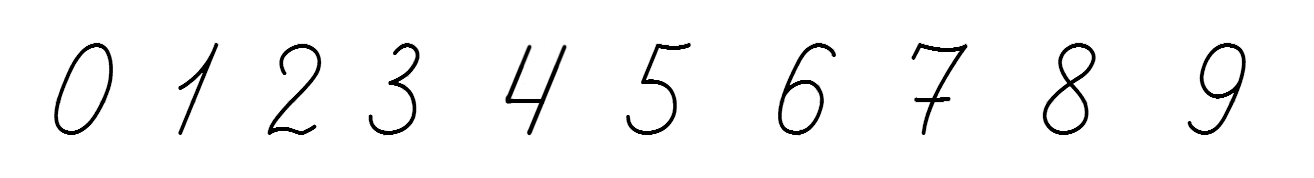 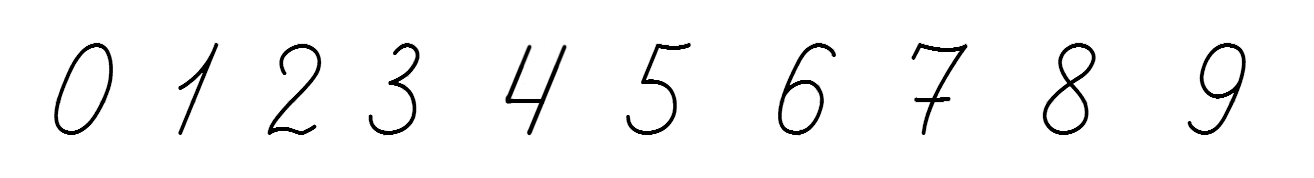 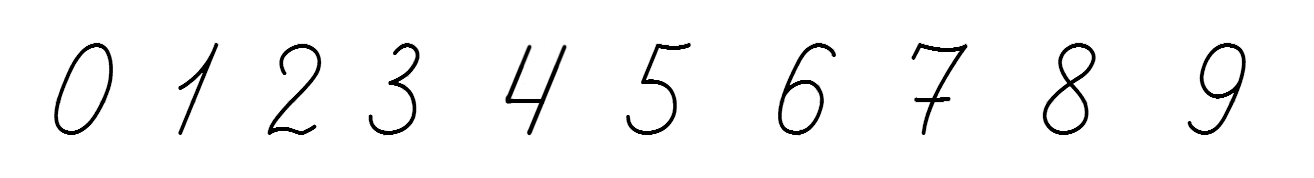 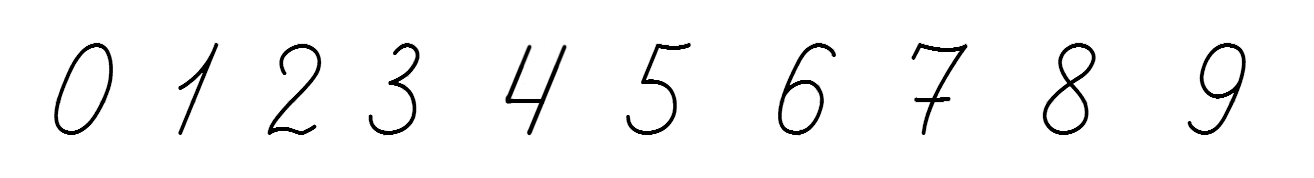 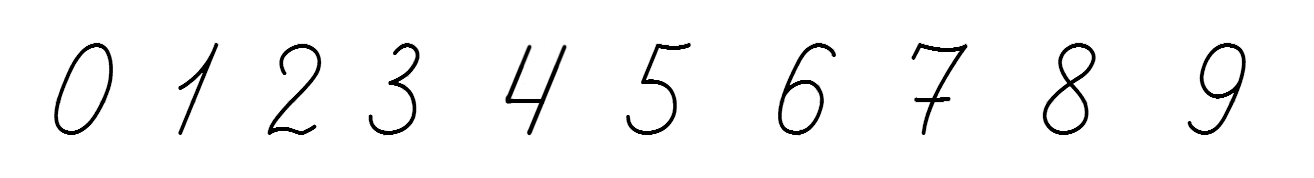 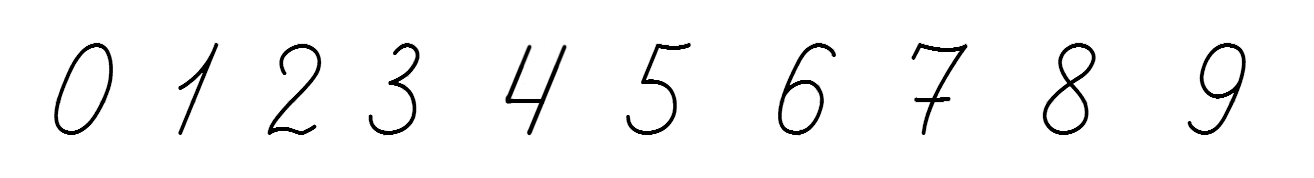 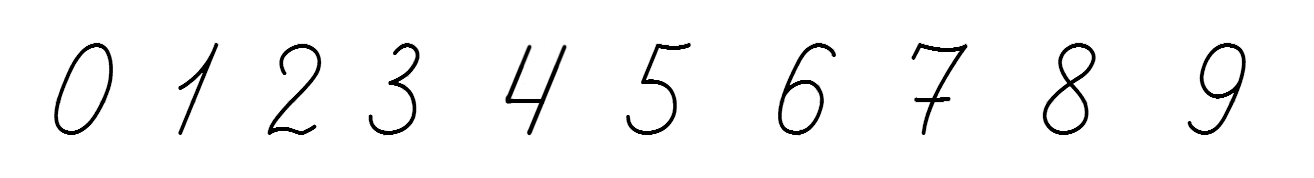 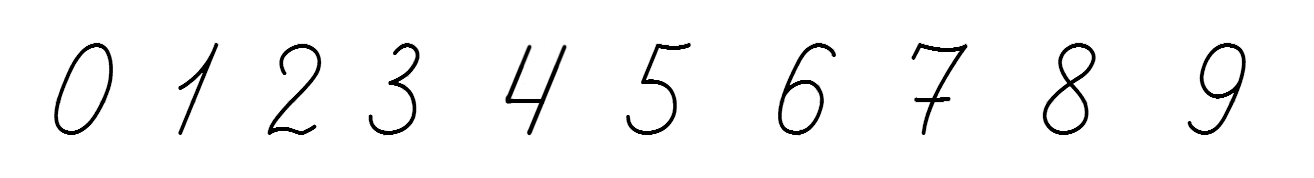 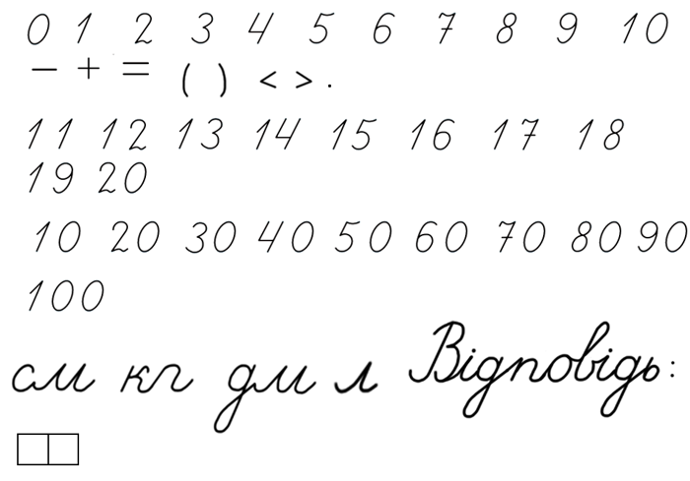 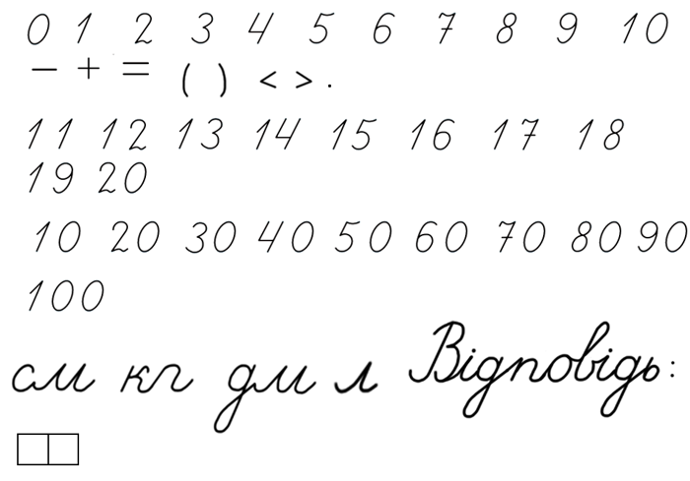 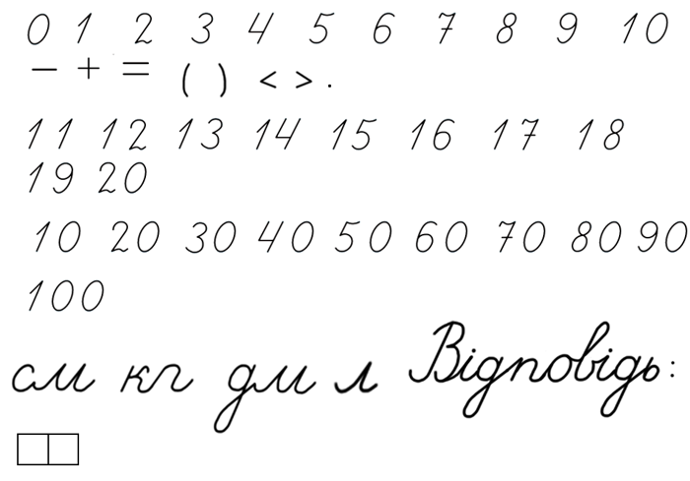 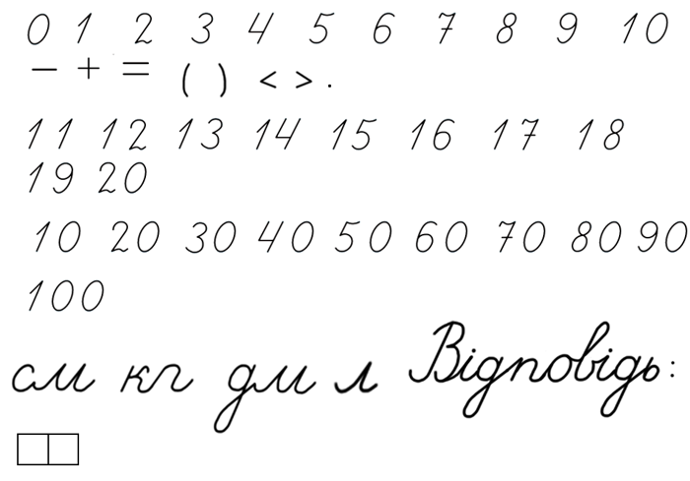 Зошит.
Сторінка
30
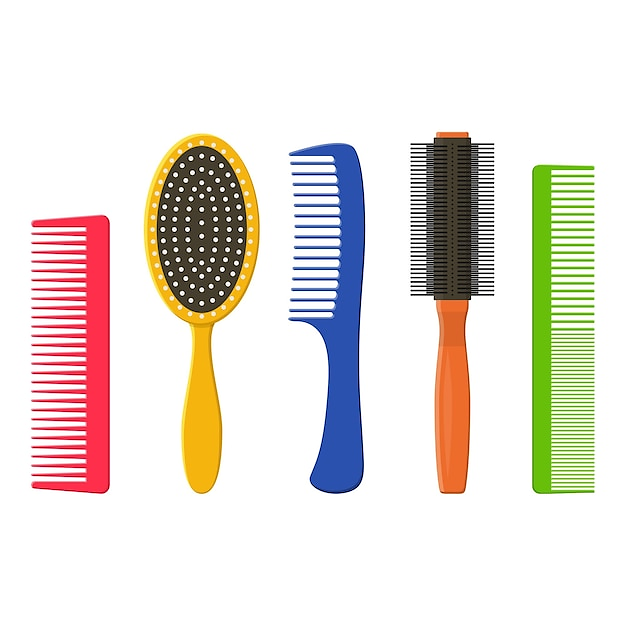 Робота в зошиті
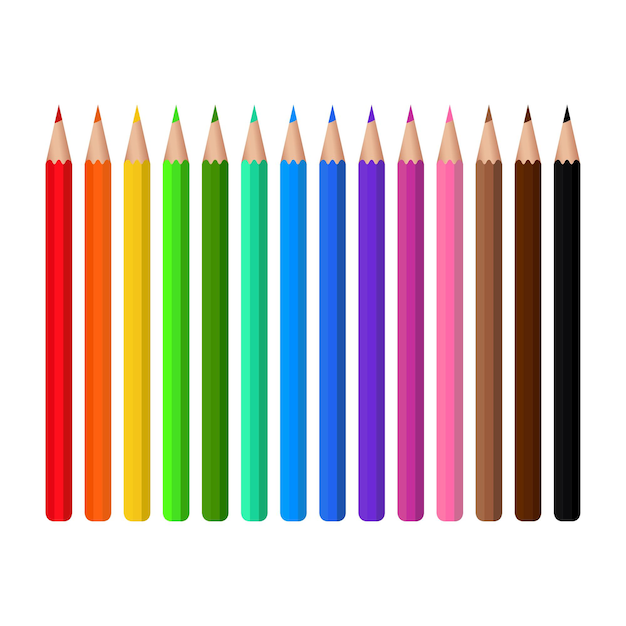 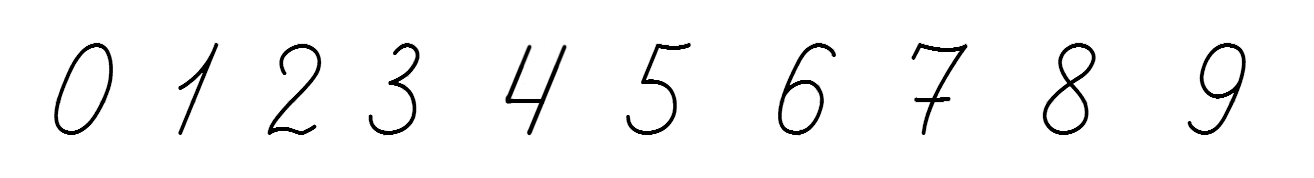 Виміряй довжину кожного предмета. Запиши результат вимірювання.
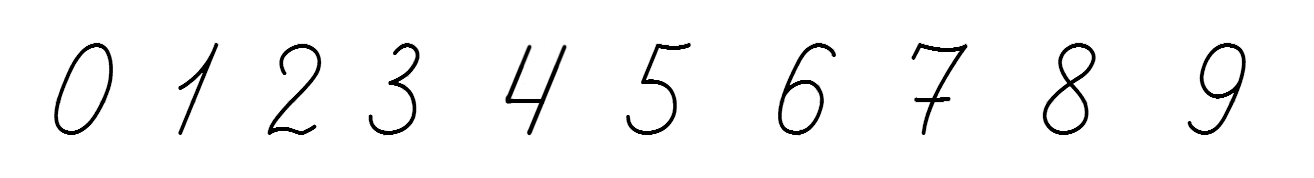 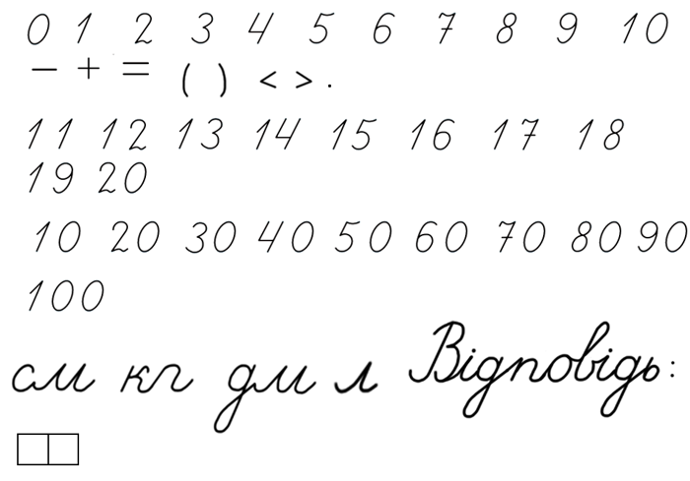 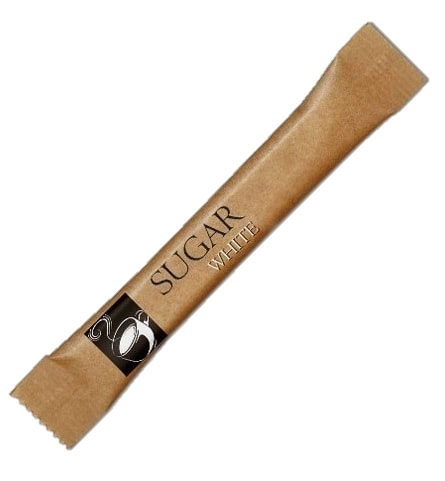 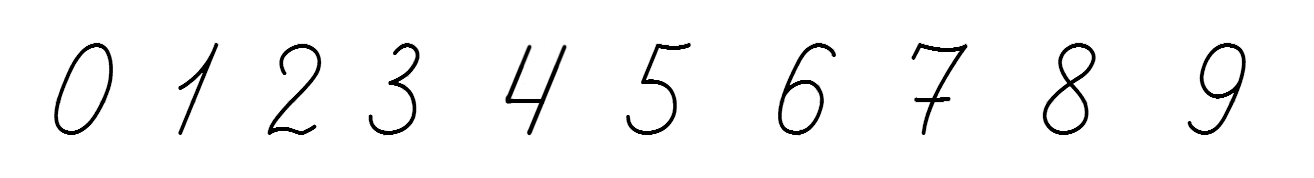 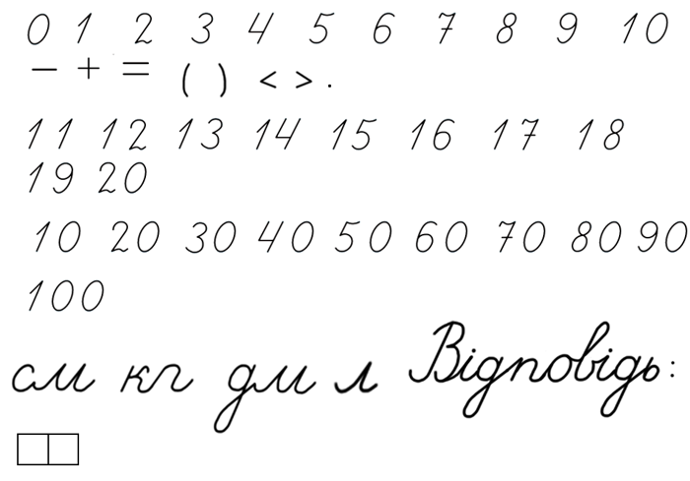 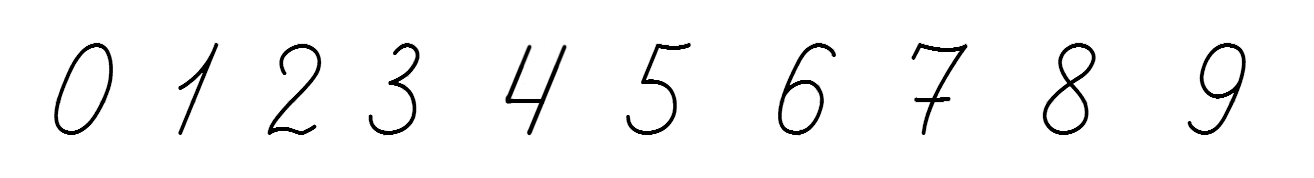 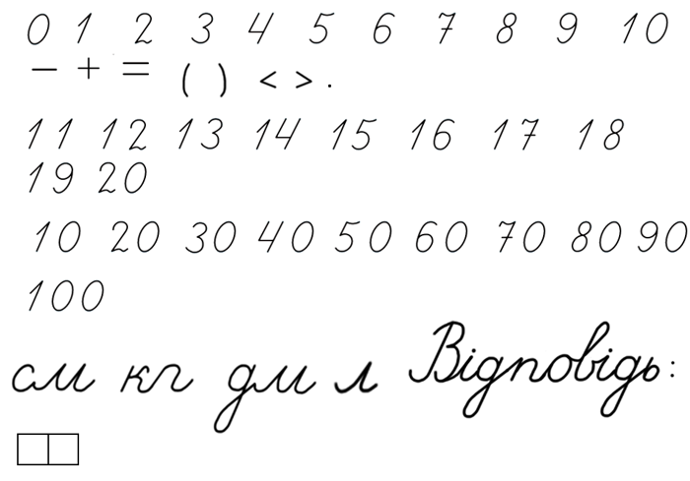 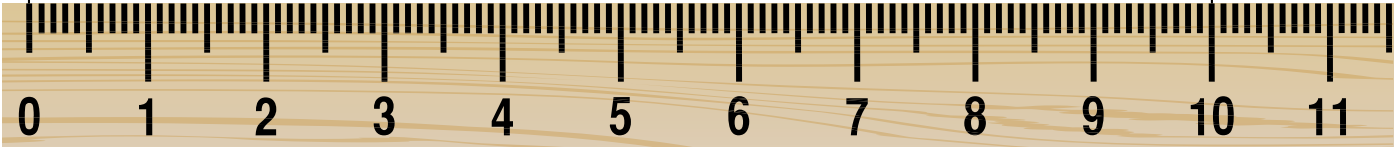 Зошит.
Сторінка
30
Робота в зошиті
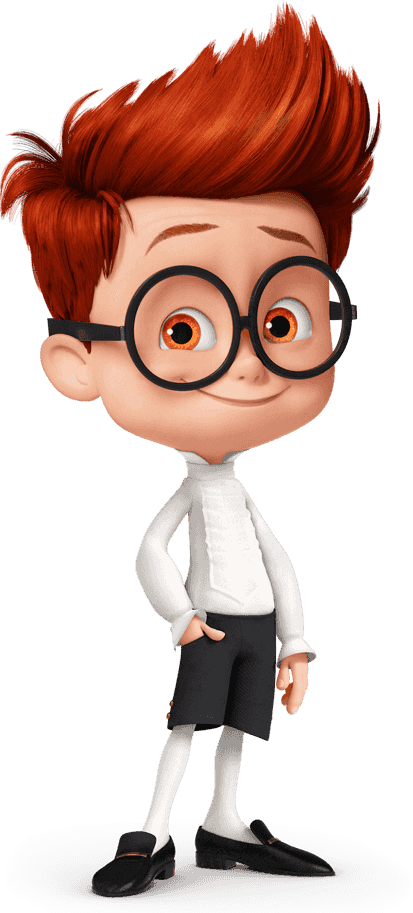 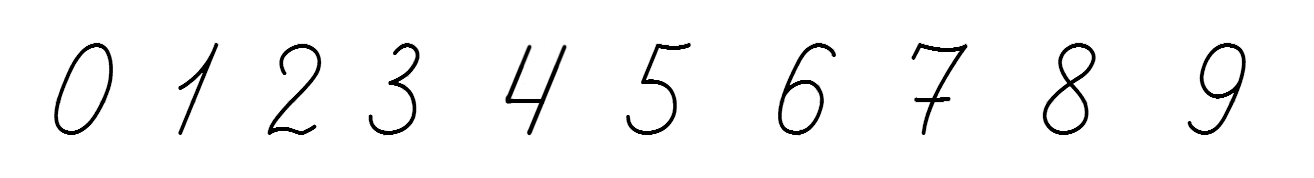 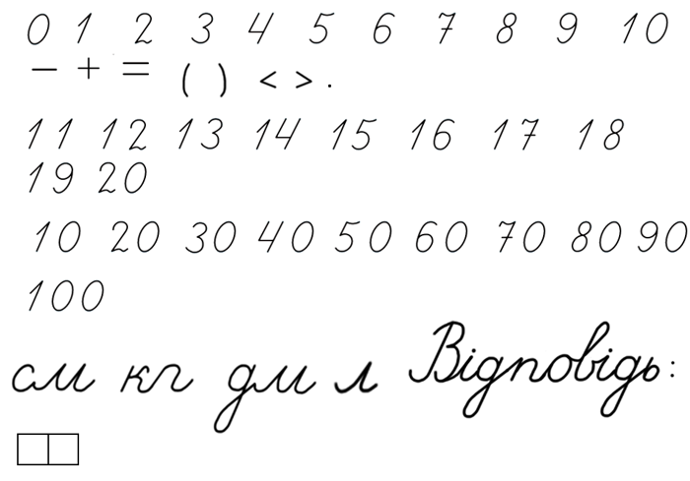 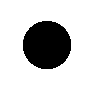 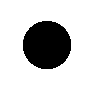 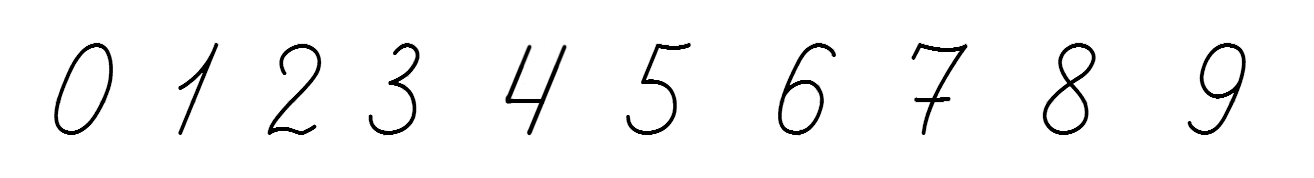 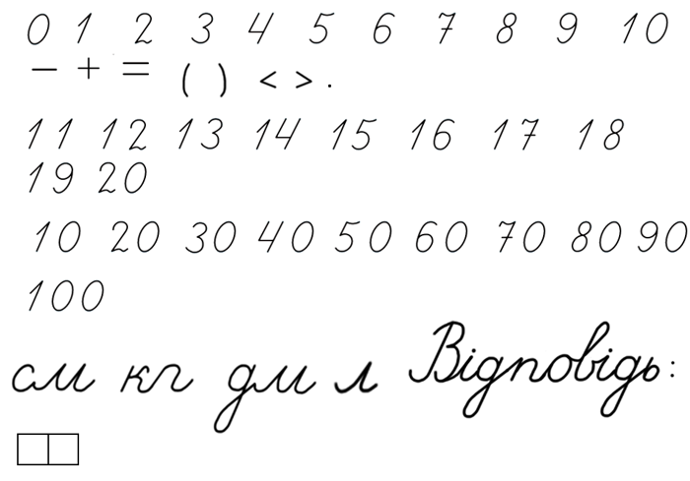 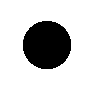 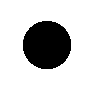 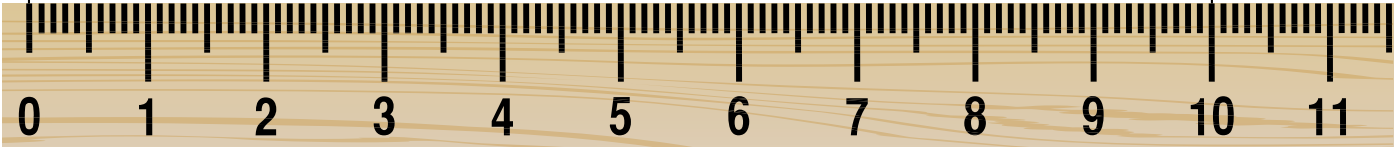 Зошит.
Сторінка
30
Робота в зошиті
Розглянь, як розфарбовані дахи в будинках. Продовж розфарбовувати.
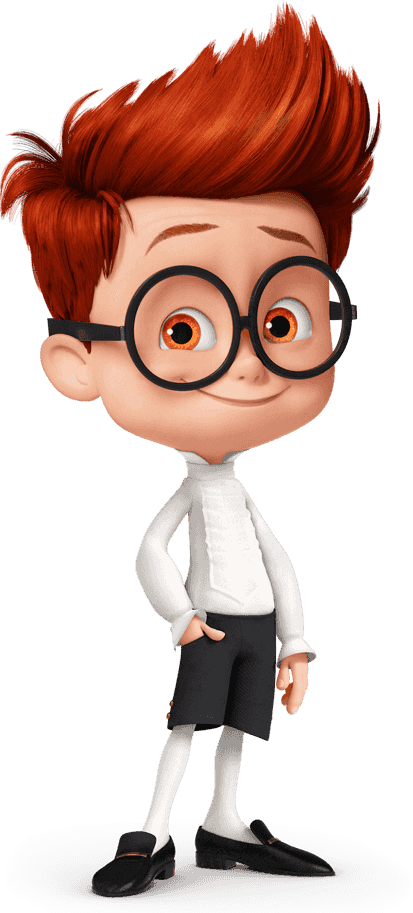 Зошит.
Сторінка
30
Закріплення вивченого про склад числа 6
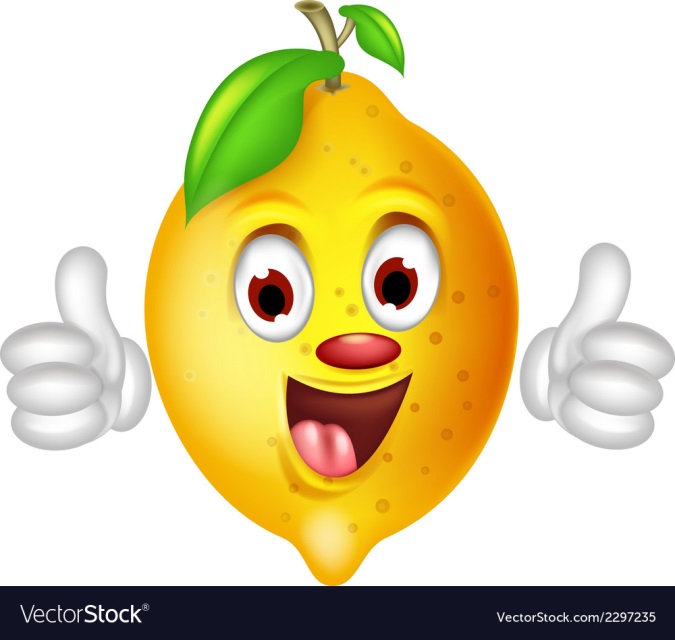 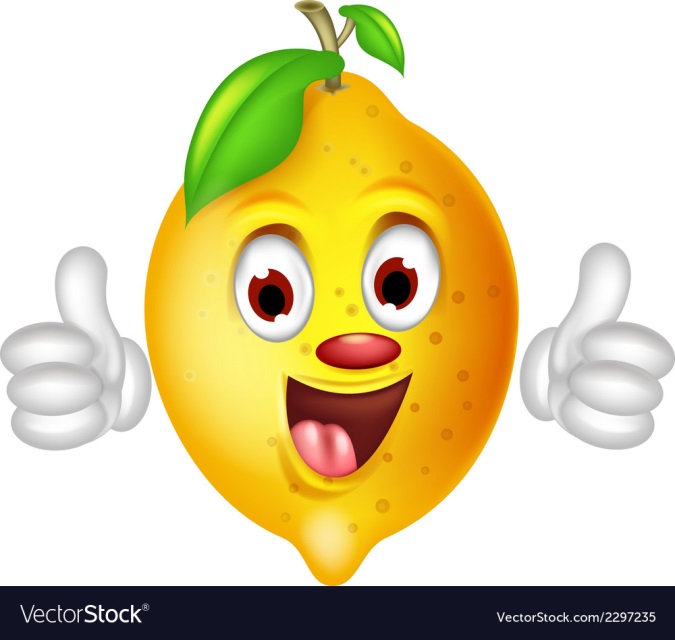 6
6
4
2
3
3
Закріплення вивченого про склад числа 5
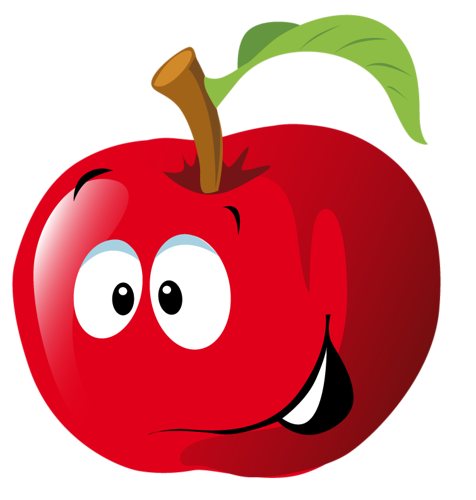 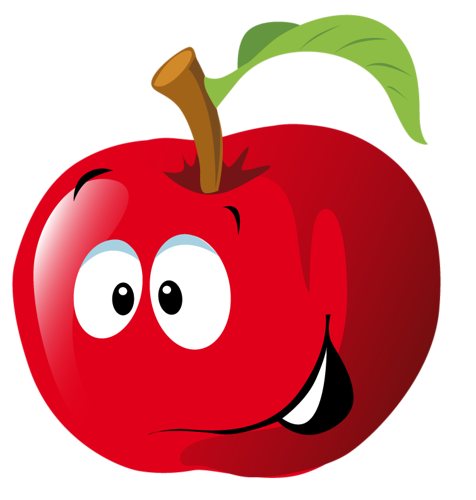 5
5
1
4
3
2
Закріплення вивченого про склад числа 4
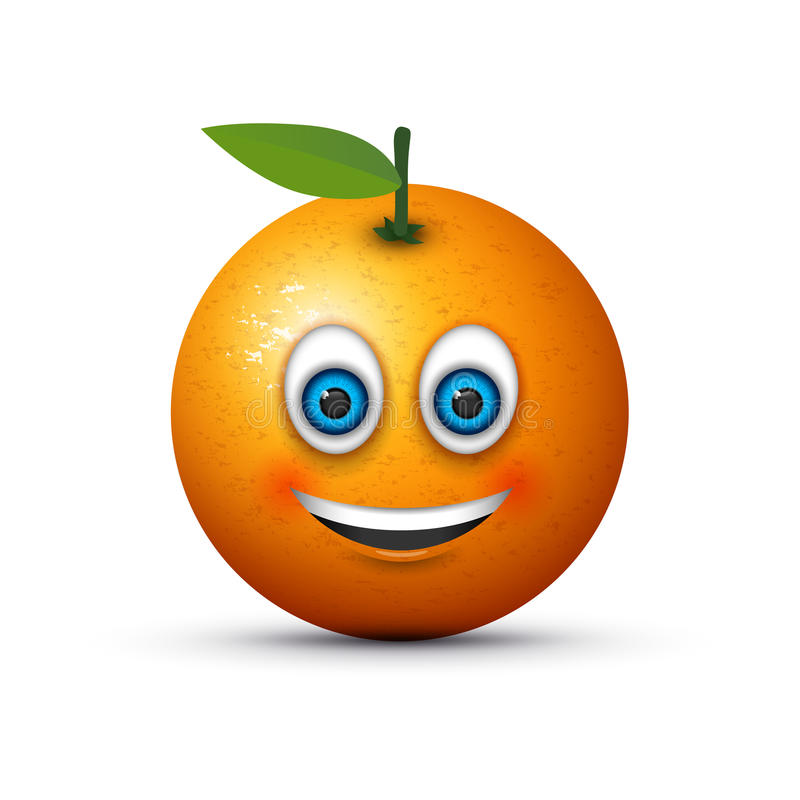 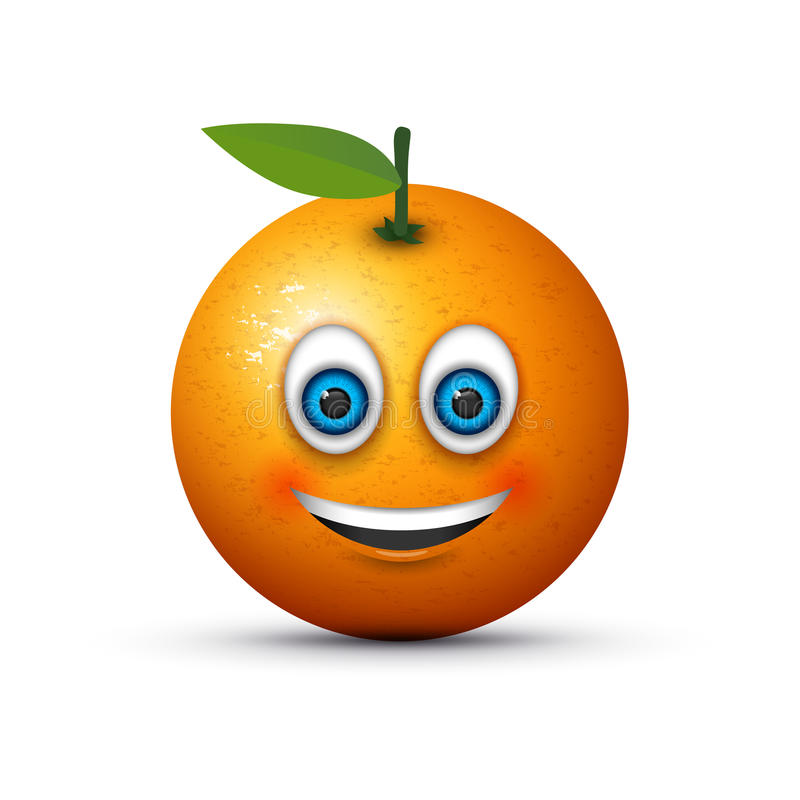 4
4
2
2
1
3
Закріплення вивченого про склад числа 8
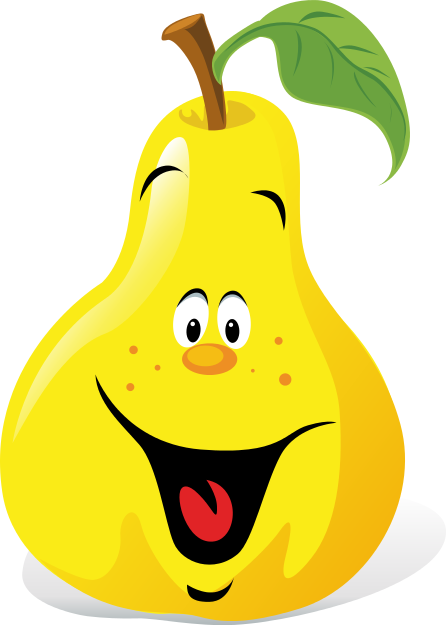 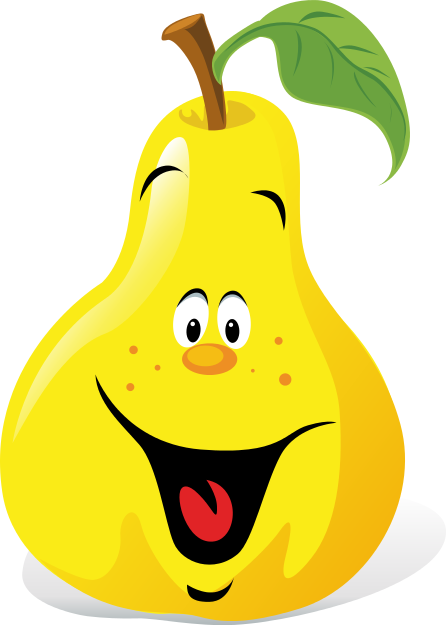 8
8
1
7
2
6
Логічна задача
У Іринки та Надійки – однакові квіти, У Іринки та Світланки – однакові вази. Визнач, де чия ваза?
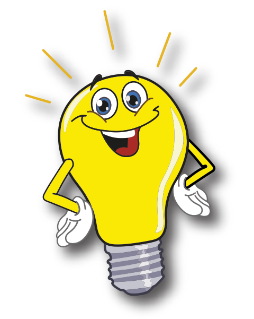 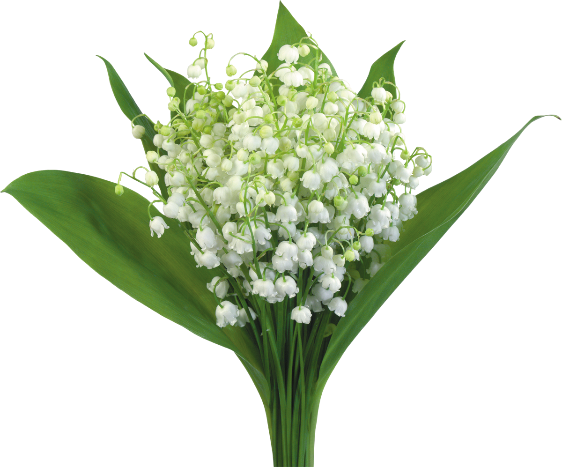 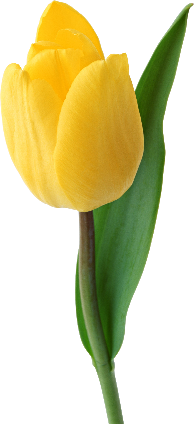 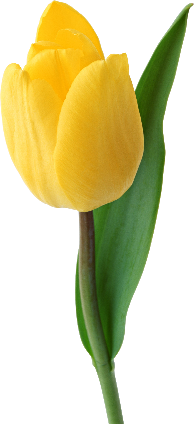 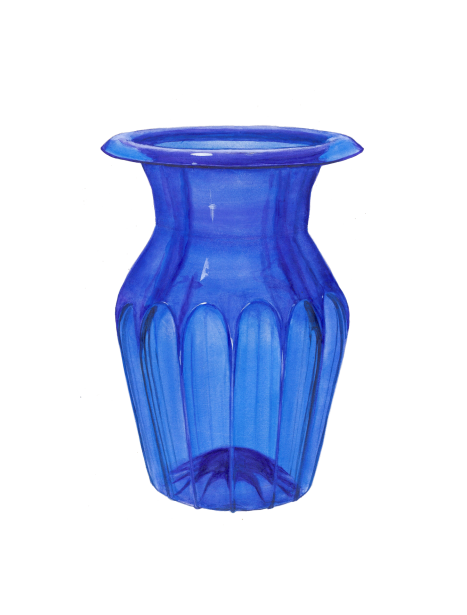 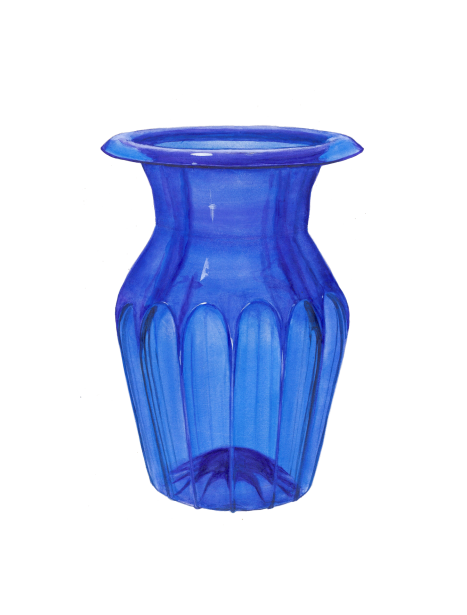 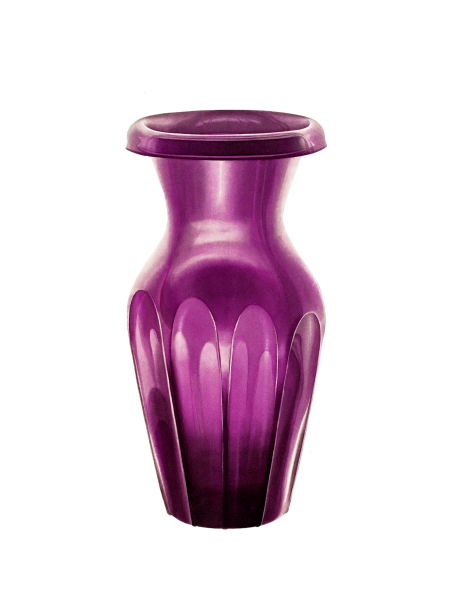 Світланка
Іринка
Надійка
Рефлексія «Емоційна ромашка».  
Оберіть відповідну цеглинку LEGO
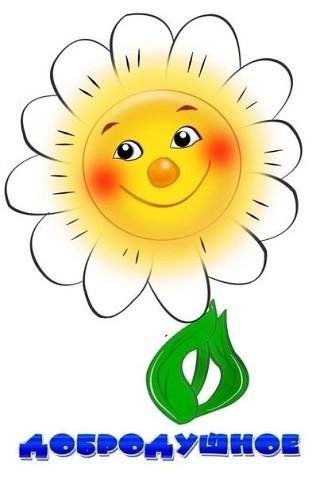 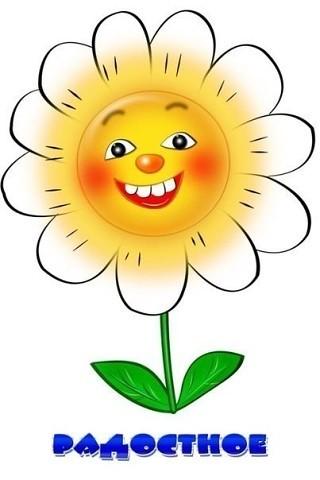 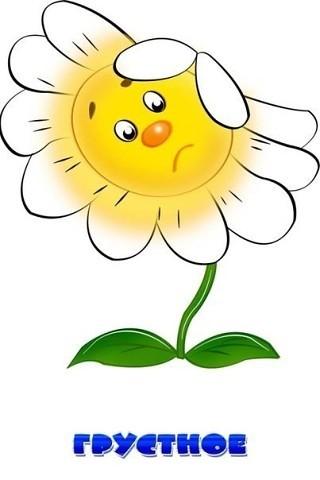 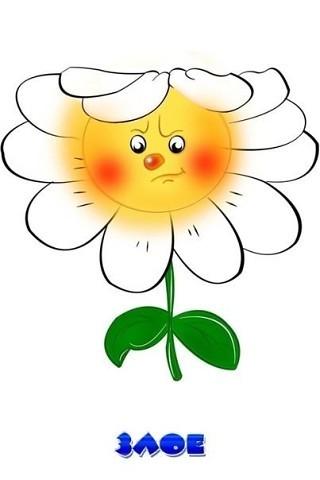 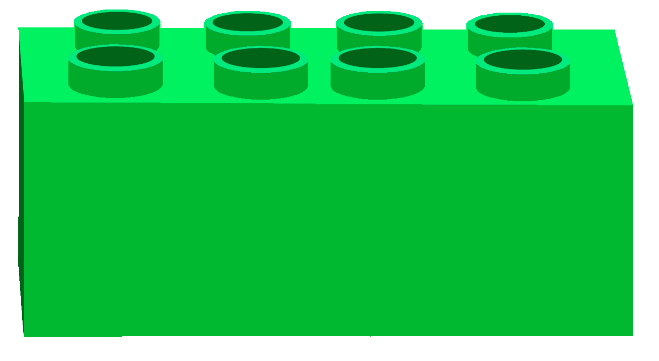 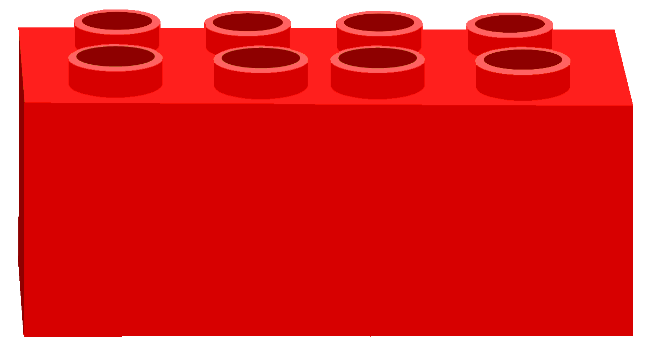 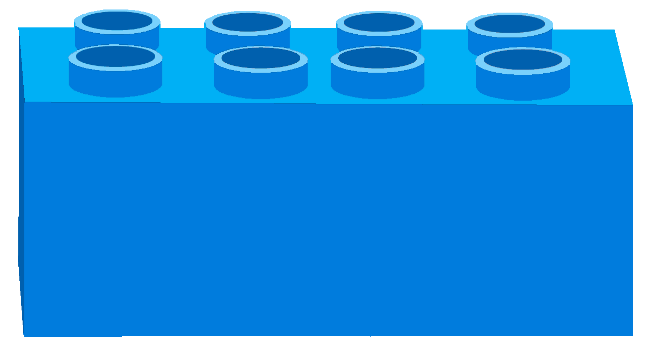 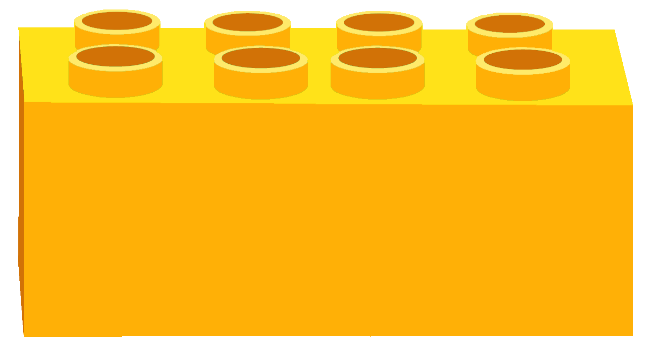 Було складно та не зрозуміло
Мені потрібна допомога
Все було легко та просто
Мені під силу всі завдання